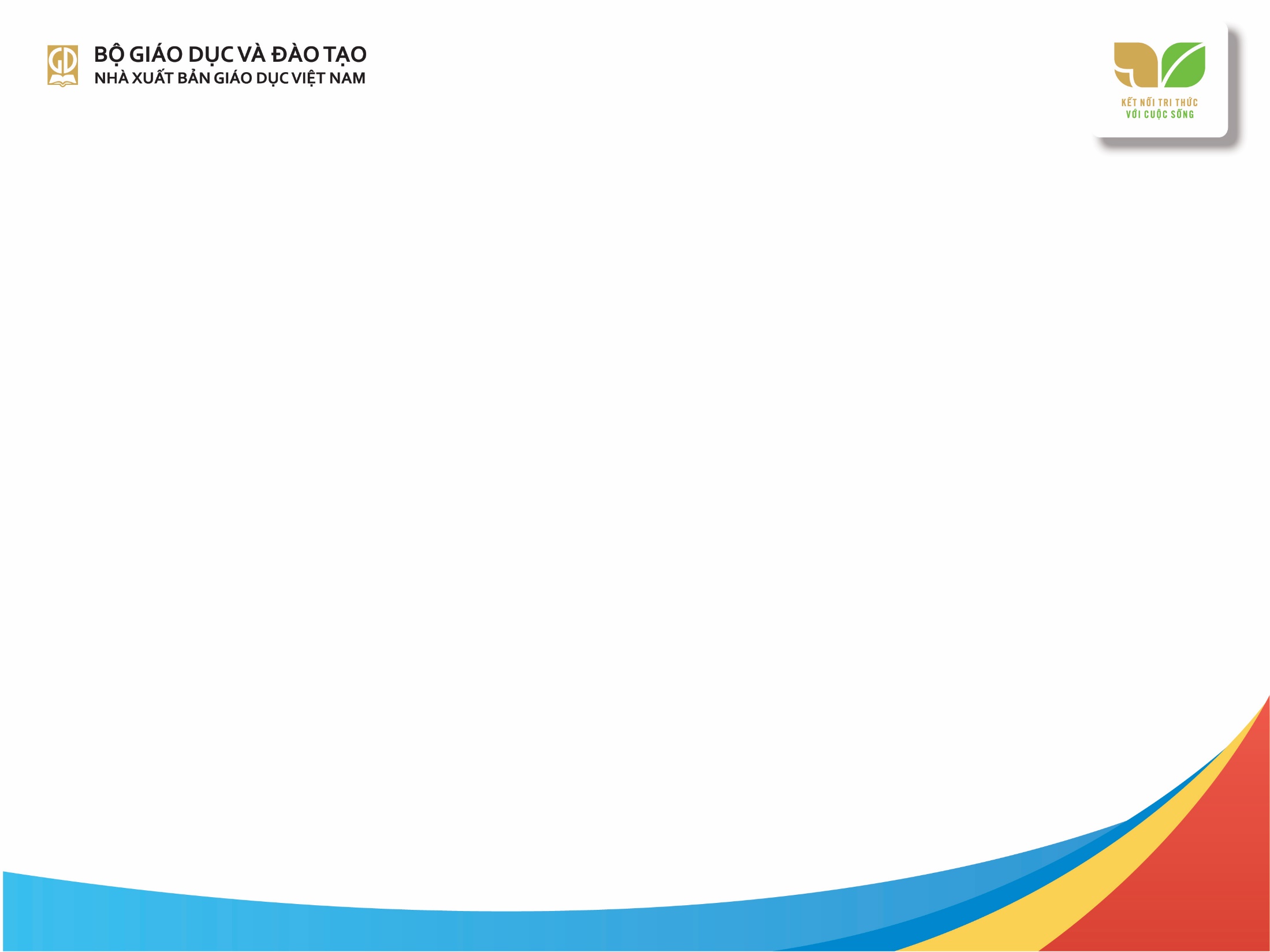 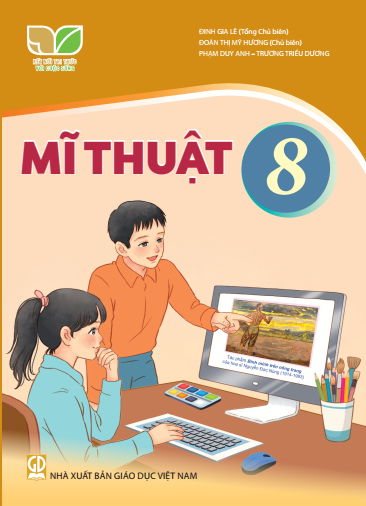 KẾ HOẠCH BÀI DẠY 
MÔN: MĨ THUẬT 
LỚP: 8
Trường: 
Tổ:
Họ và tên giáo viên:
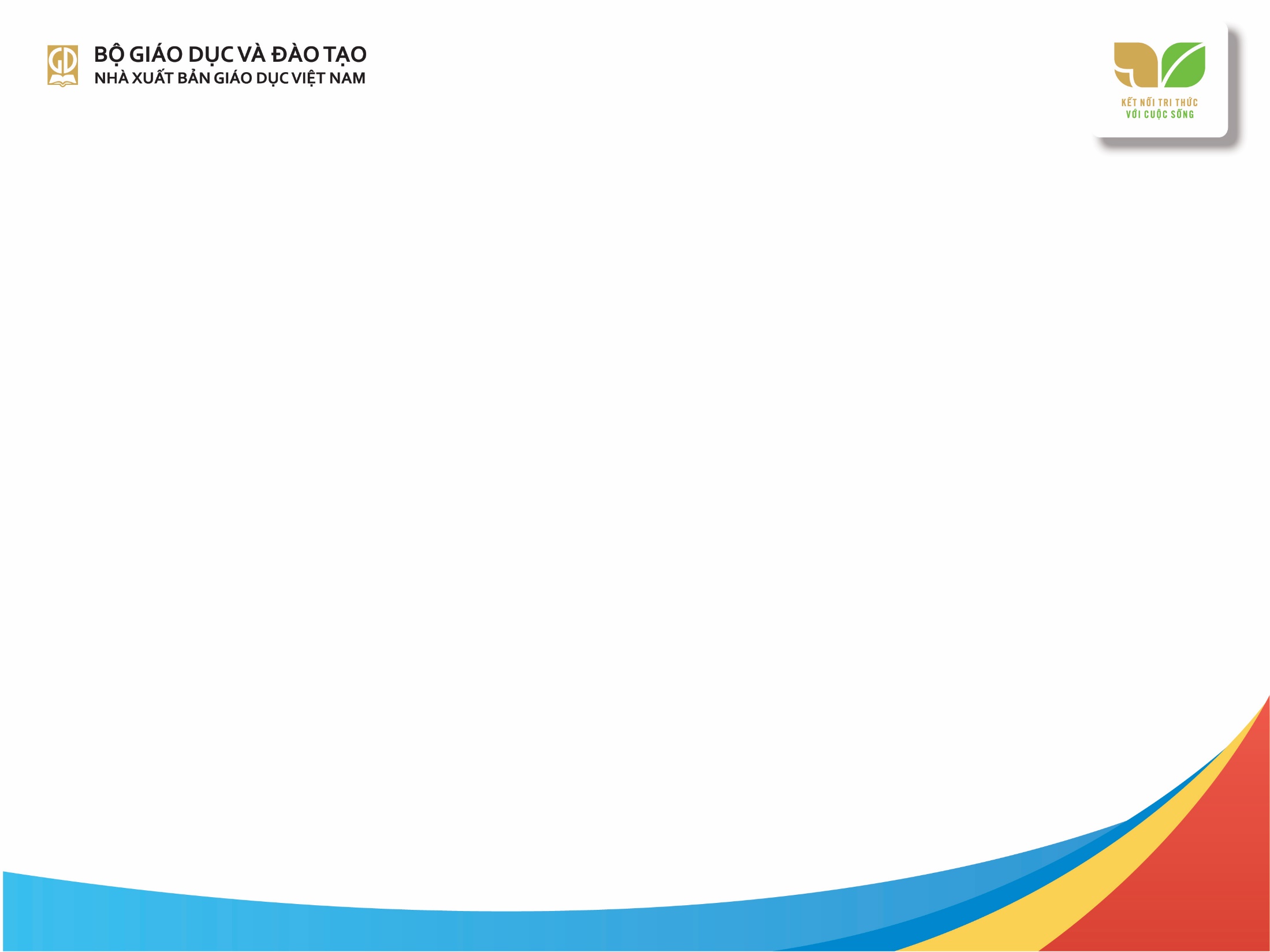 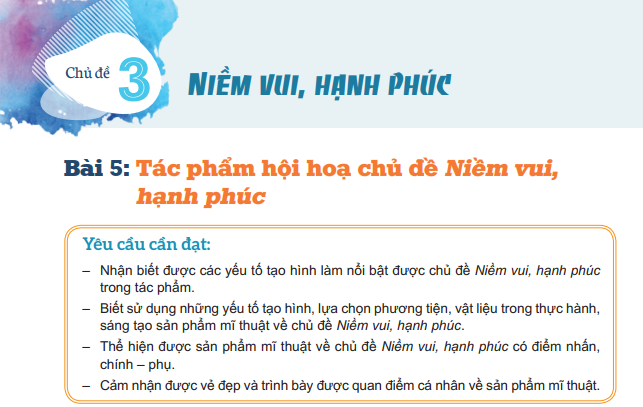 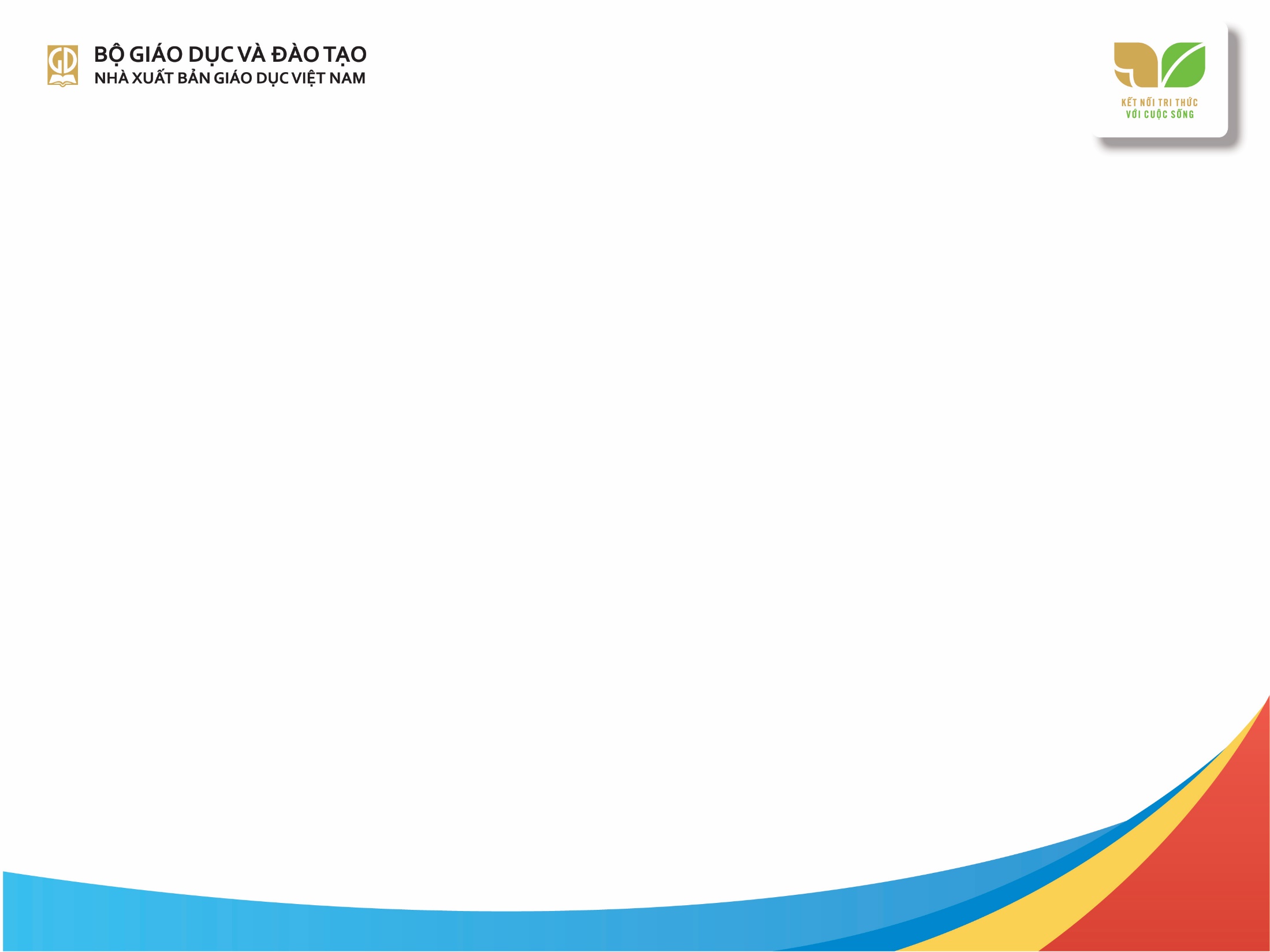 Tổ chức trò chơi
Trò chơi gợi ý 1:
(Thực hiện video clip chiếu các hình ảnh liên quan đến hình ảnh thể hiện về niềm vui, hạnh phúc trong gia đình/ nhà trường hoặc sự kiện trong xã hội).
Đối tượng dành cho tất cả học sinh.
Cách chơi: Trong vòng 2 phút xem và ghi lại có bao nhiêu hình ảnh thể hiện về niềm vui? Trong đó có bao nhiêu hình ảnh thể hiện về niềm vui trong gia đình, nhà trường và ngoài xã hội).
Chọn 5 học sinh có số kết quả và mô tả chính xác để khen thưởng.
Trò chơi gợi ý 2:
- Đối tượng: chọn thành 2 đội. Một đội sử dụng hành động, cử chỉ, thái độ thể hiện về niềm vui, hạnh phúc. Một đội đoán xem đội bạn đang thể hiện về niềm vui, hành phúc nào.
- Đội nào đoàn trúng nhiều hơn sẽ thắng.
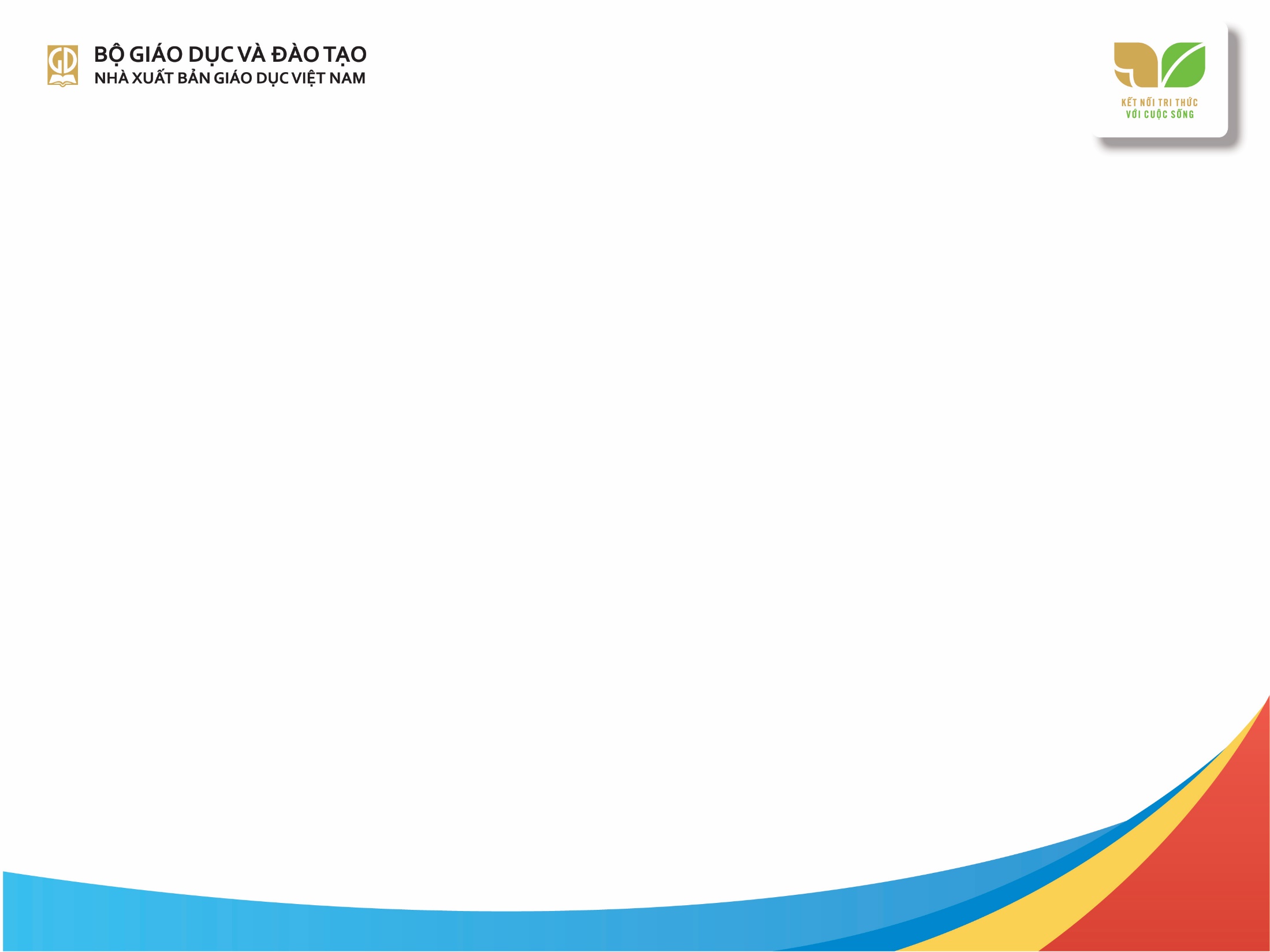 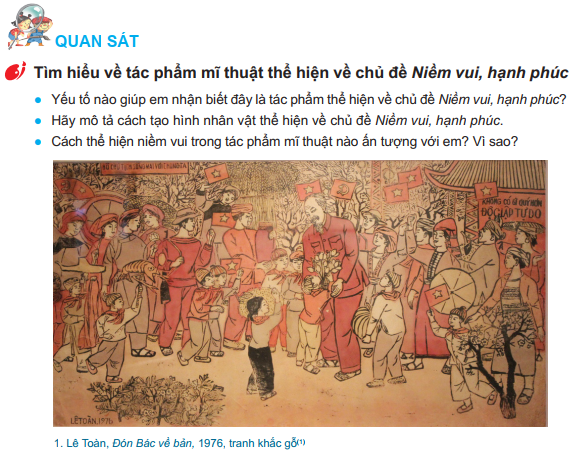 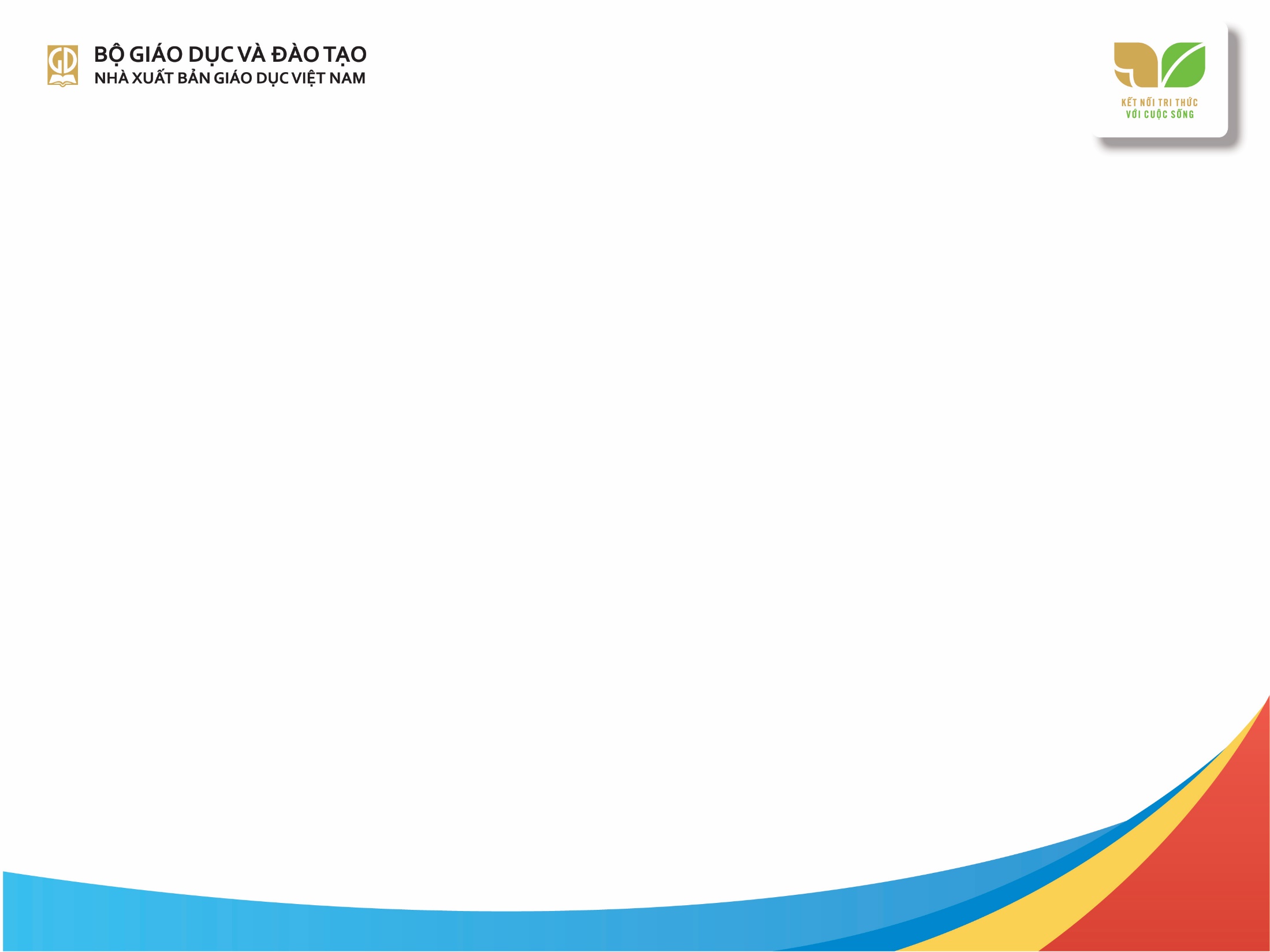 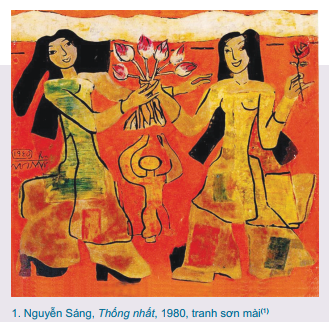 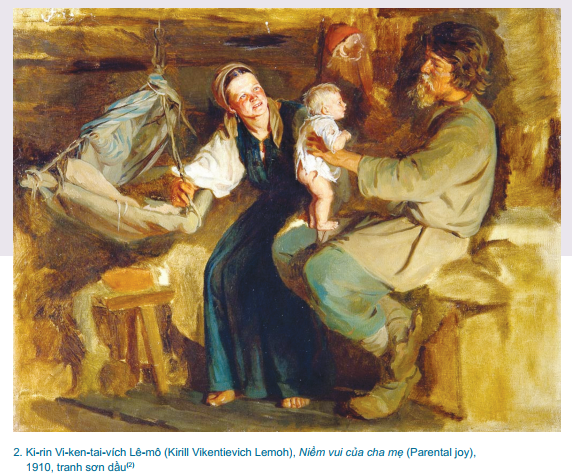 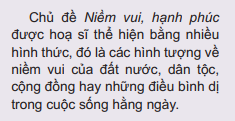 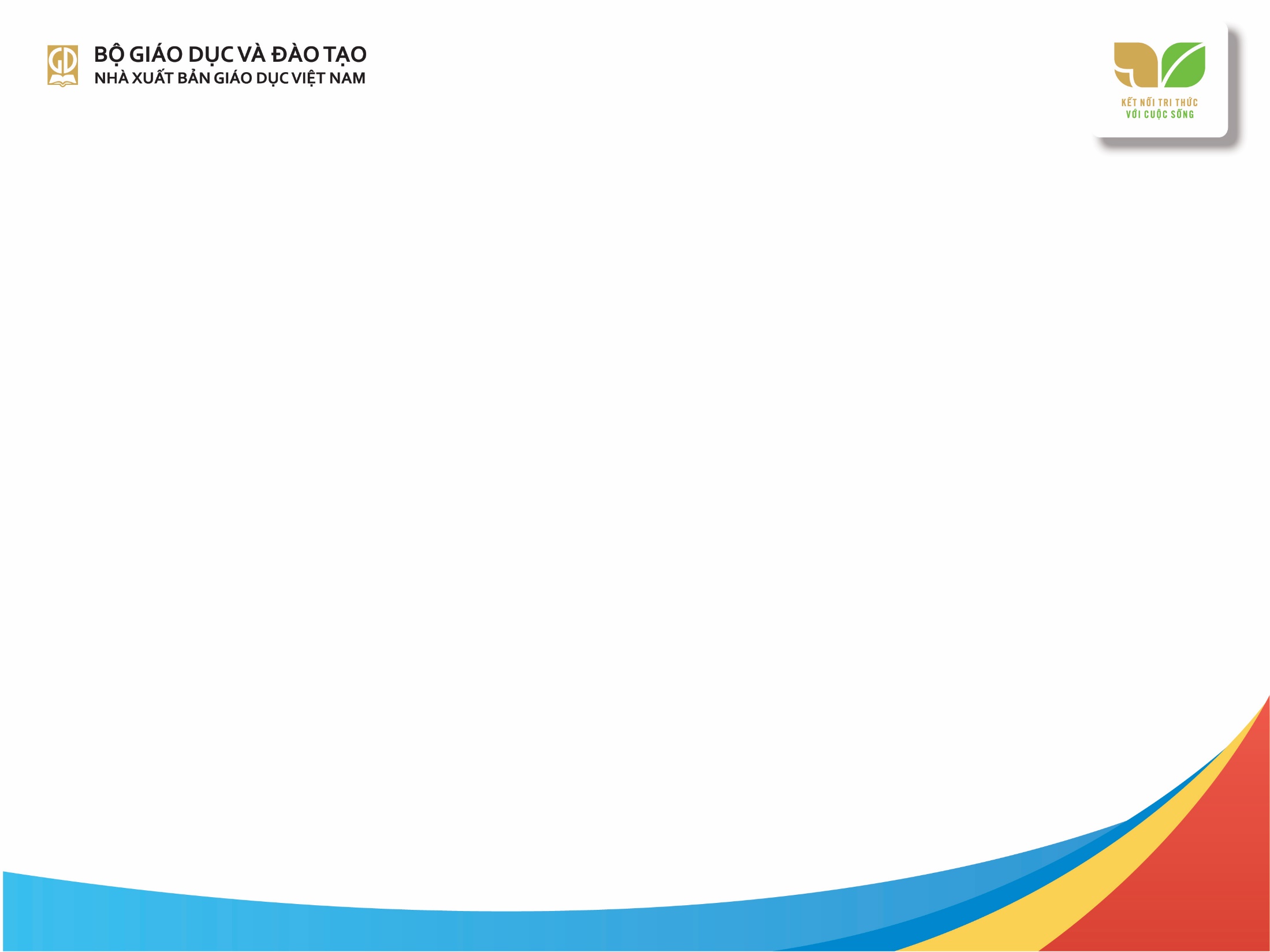 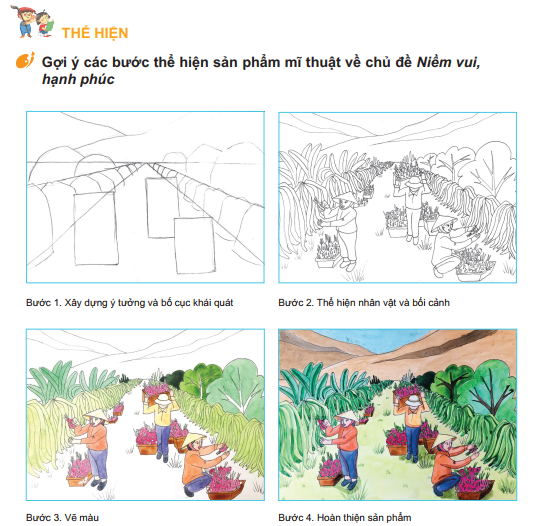 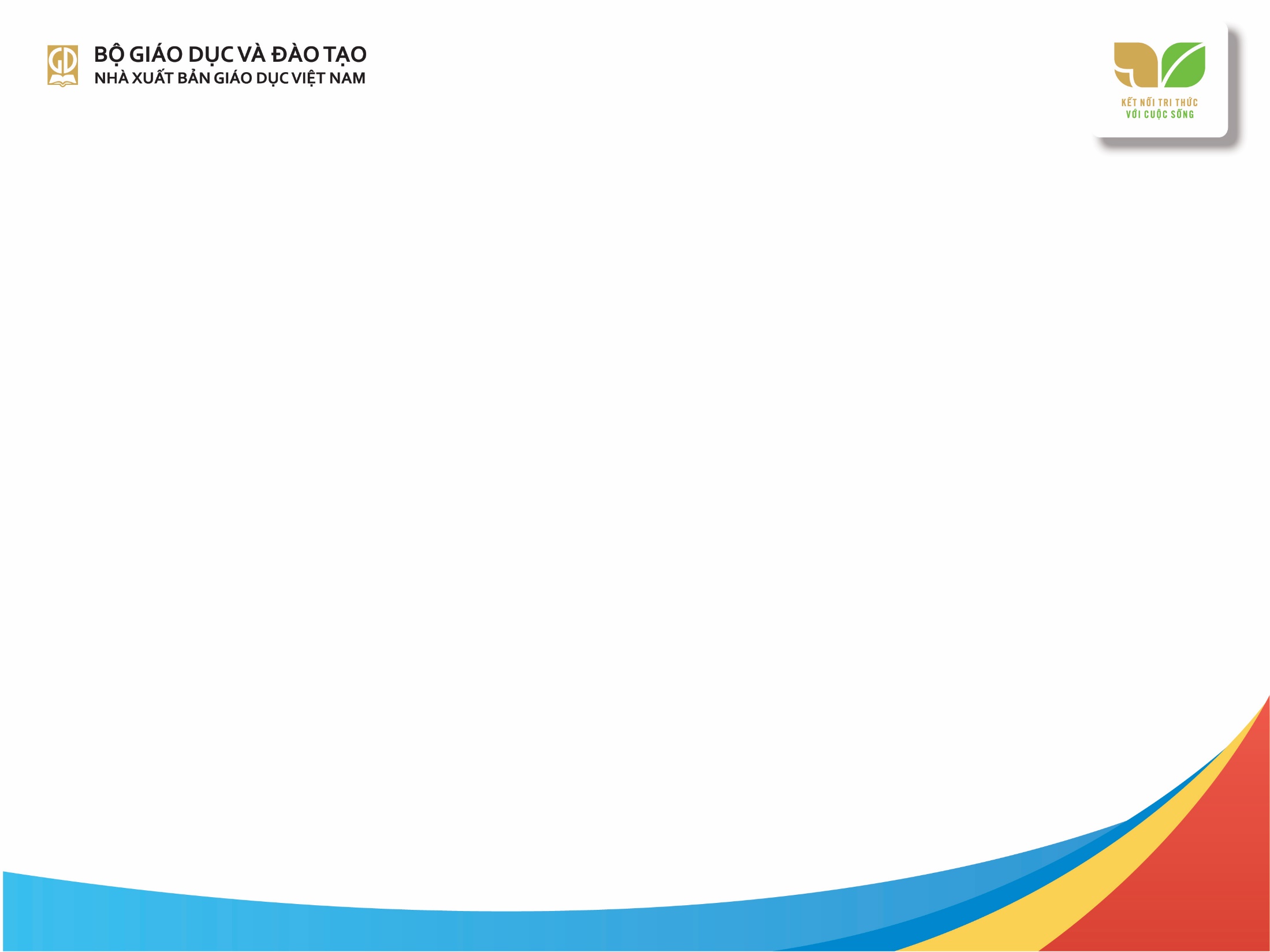 Câu hỏi gợi ý thảo luận: 
+ Sản phẩm mĩ thuật trong hình minh hoạ được thực hiện bằng cách nào?
+ Em sẽ sử dụng cách nào để thực hiện sản phẩm mĩ thuật của mình?
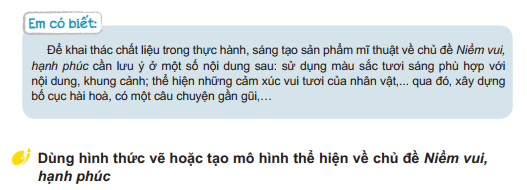 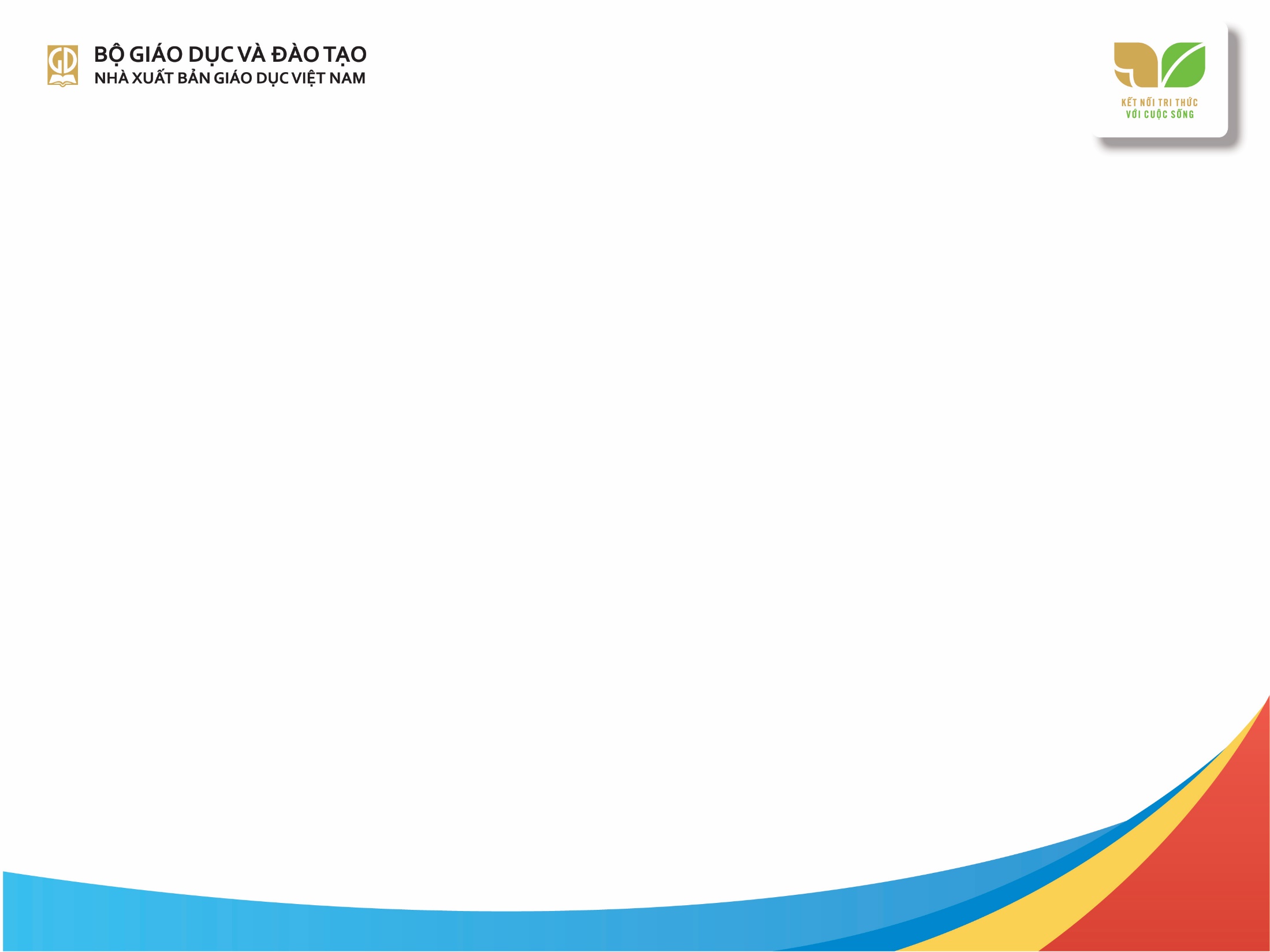 Phần tham khảo
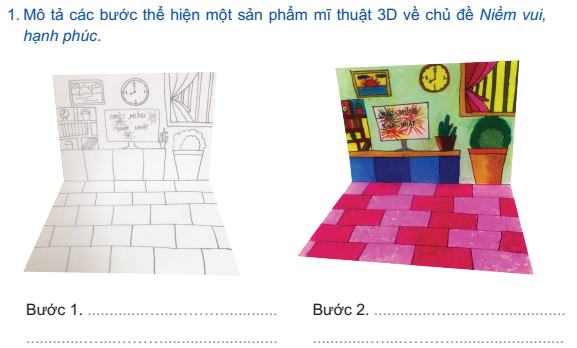 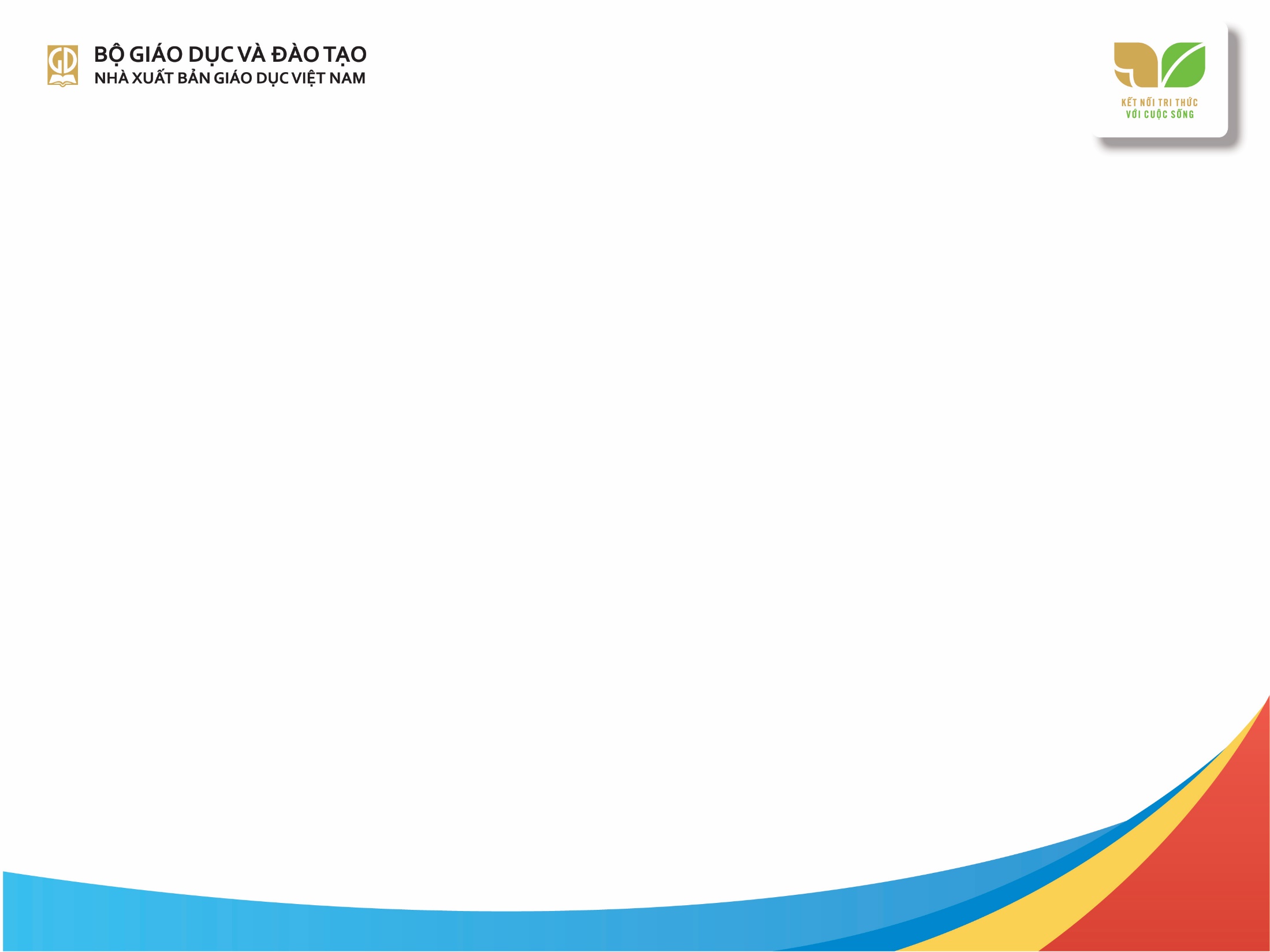 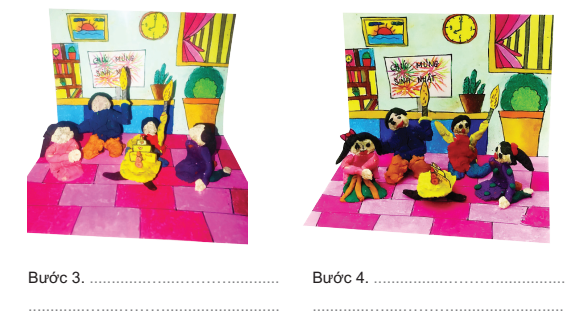 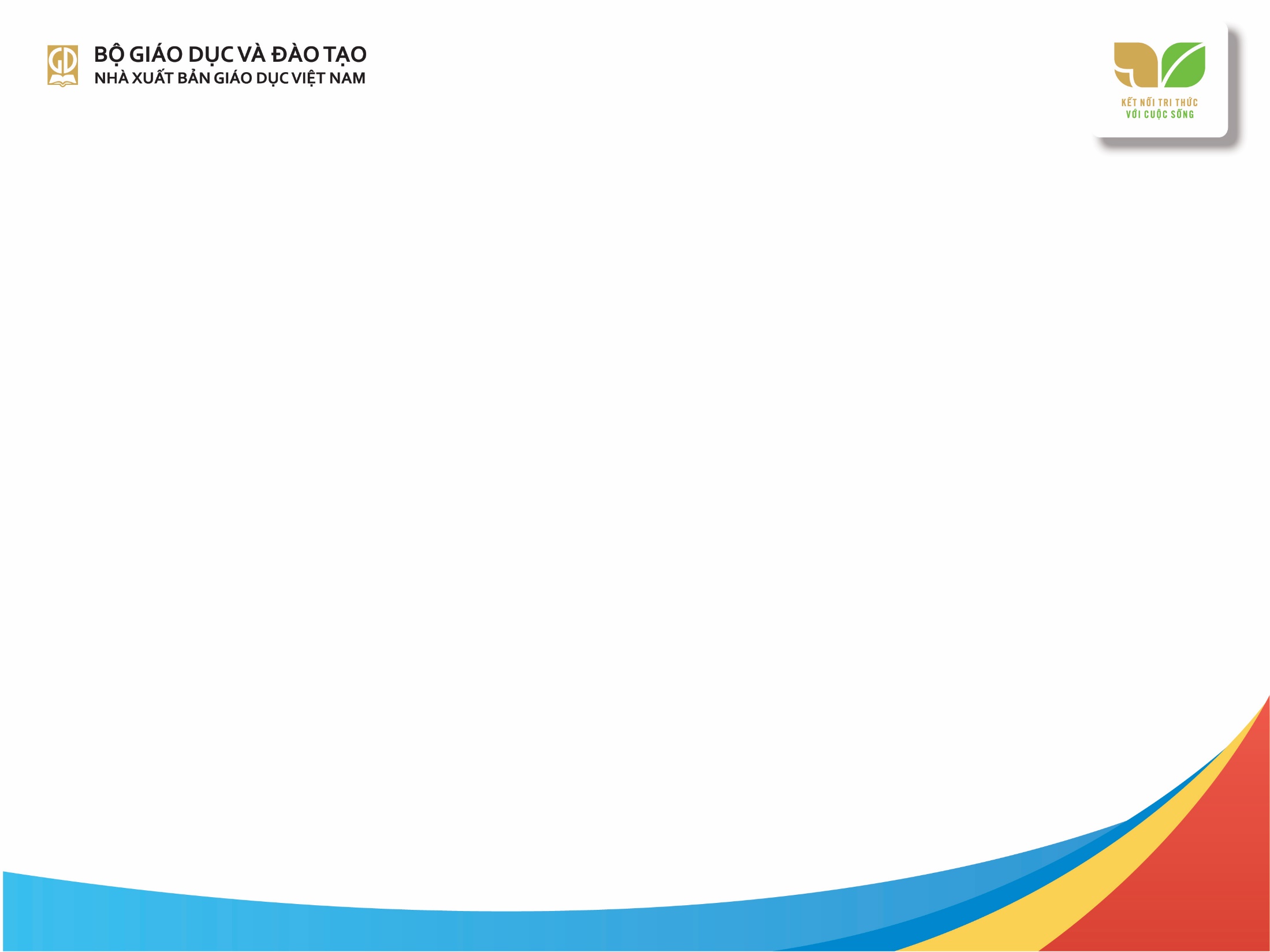 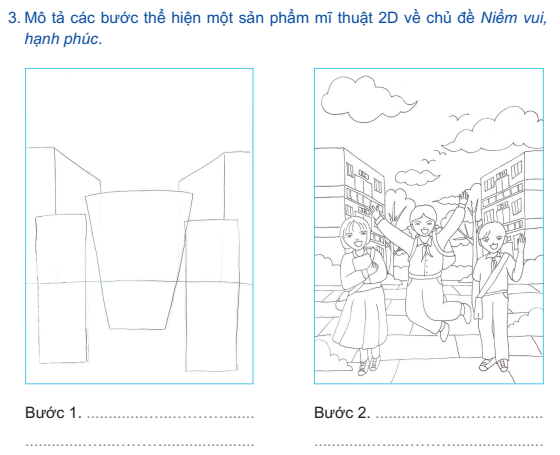 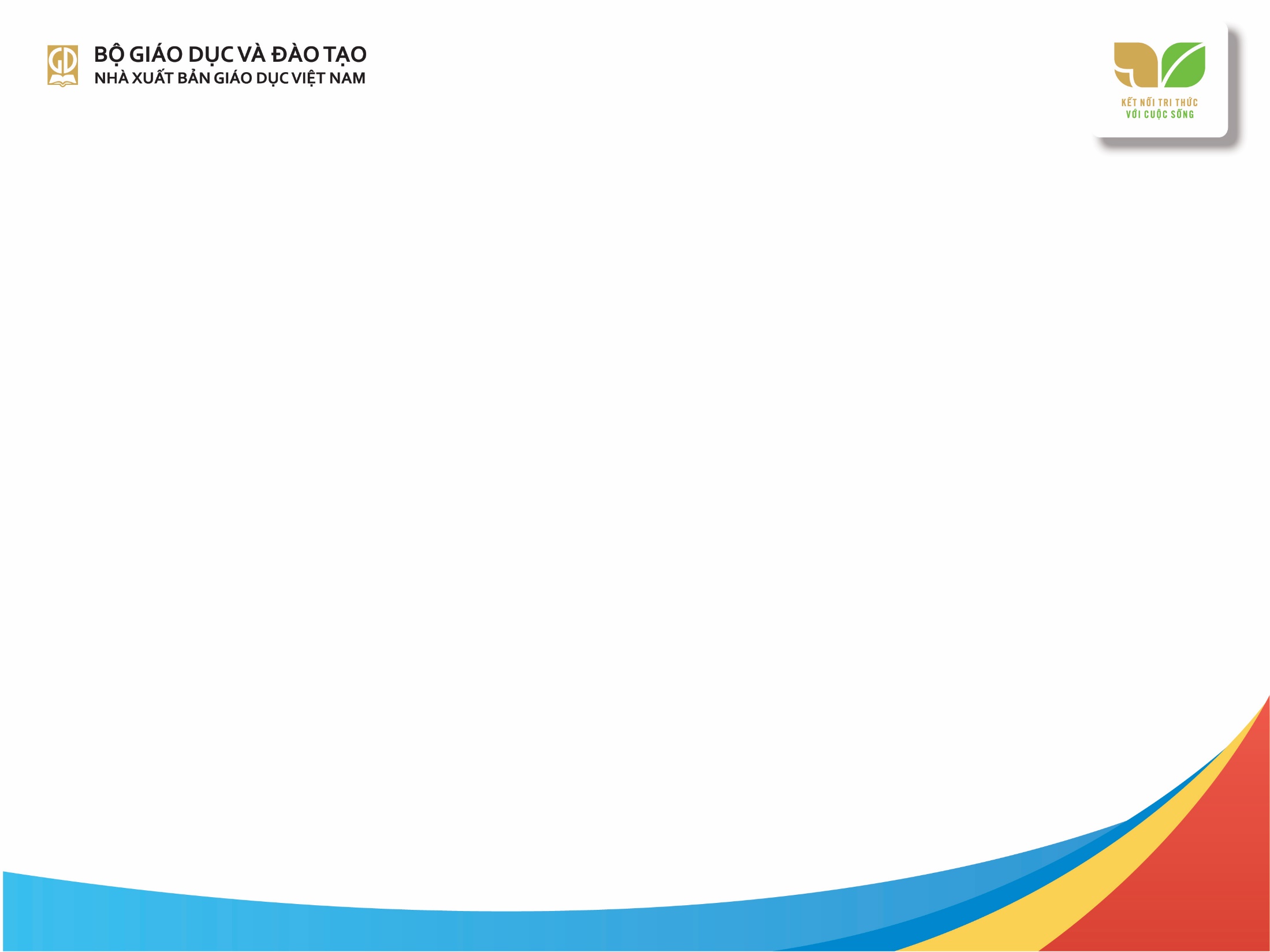 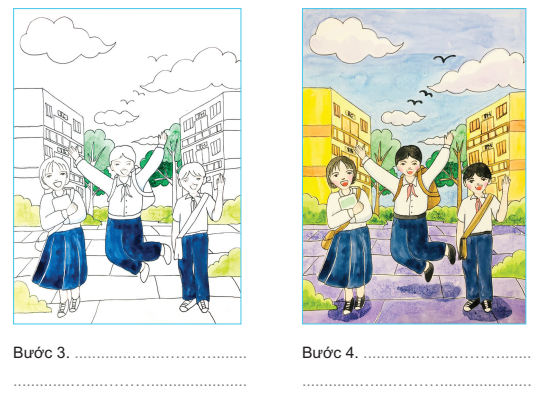 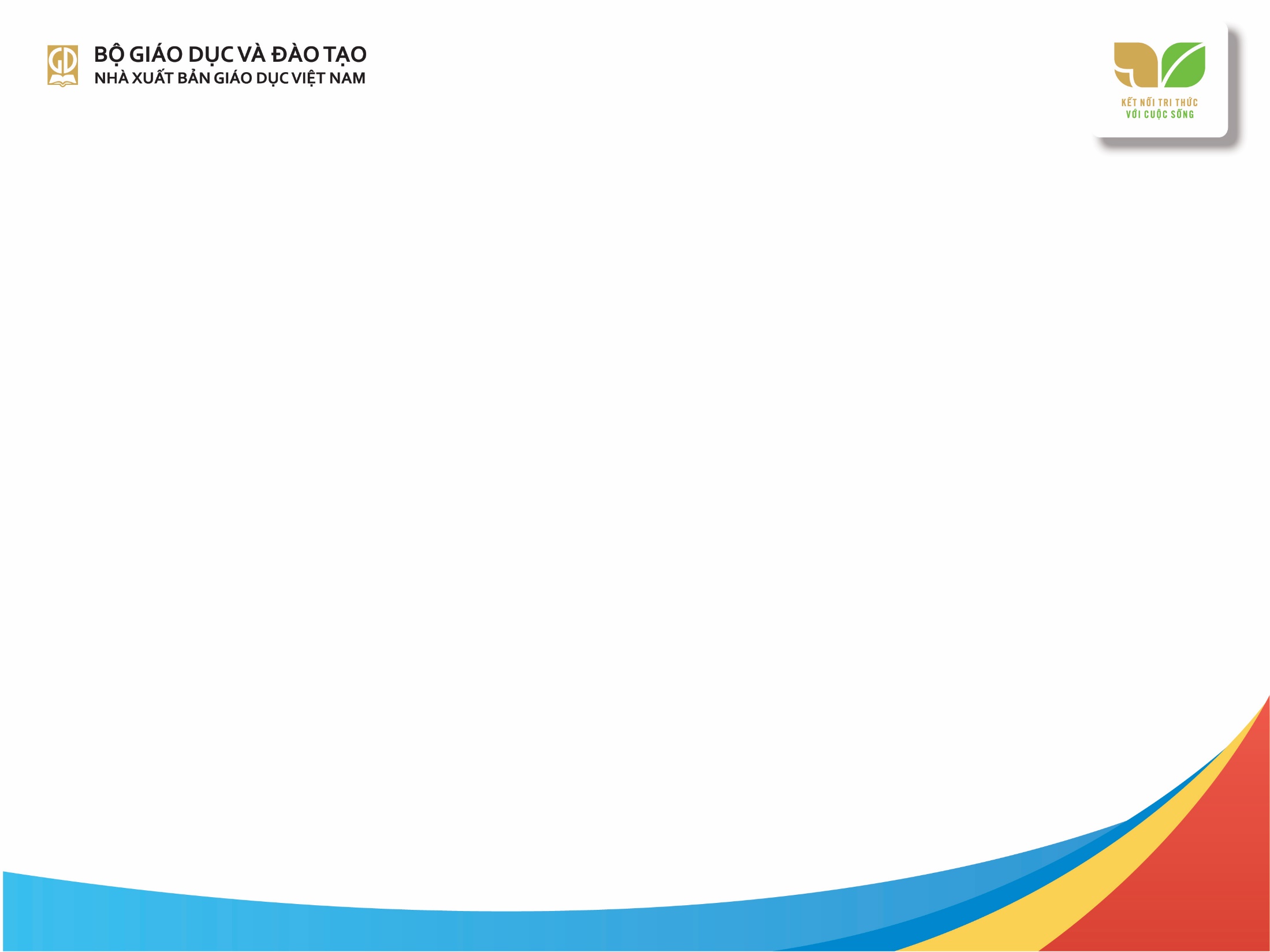 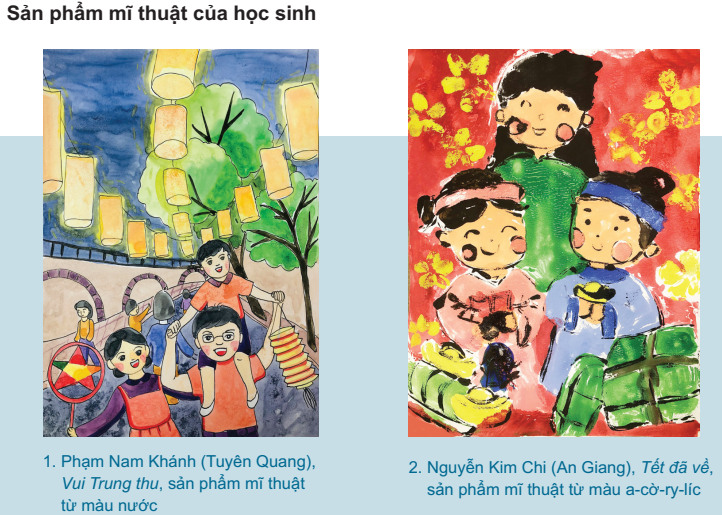 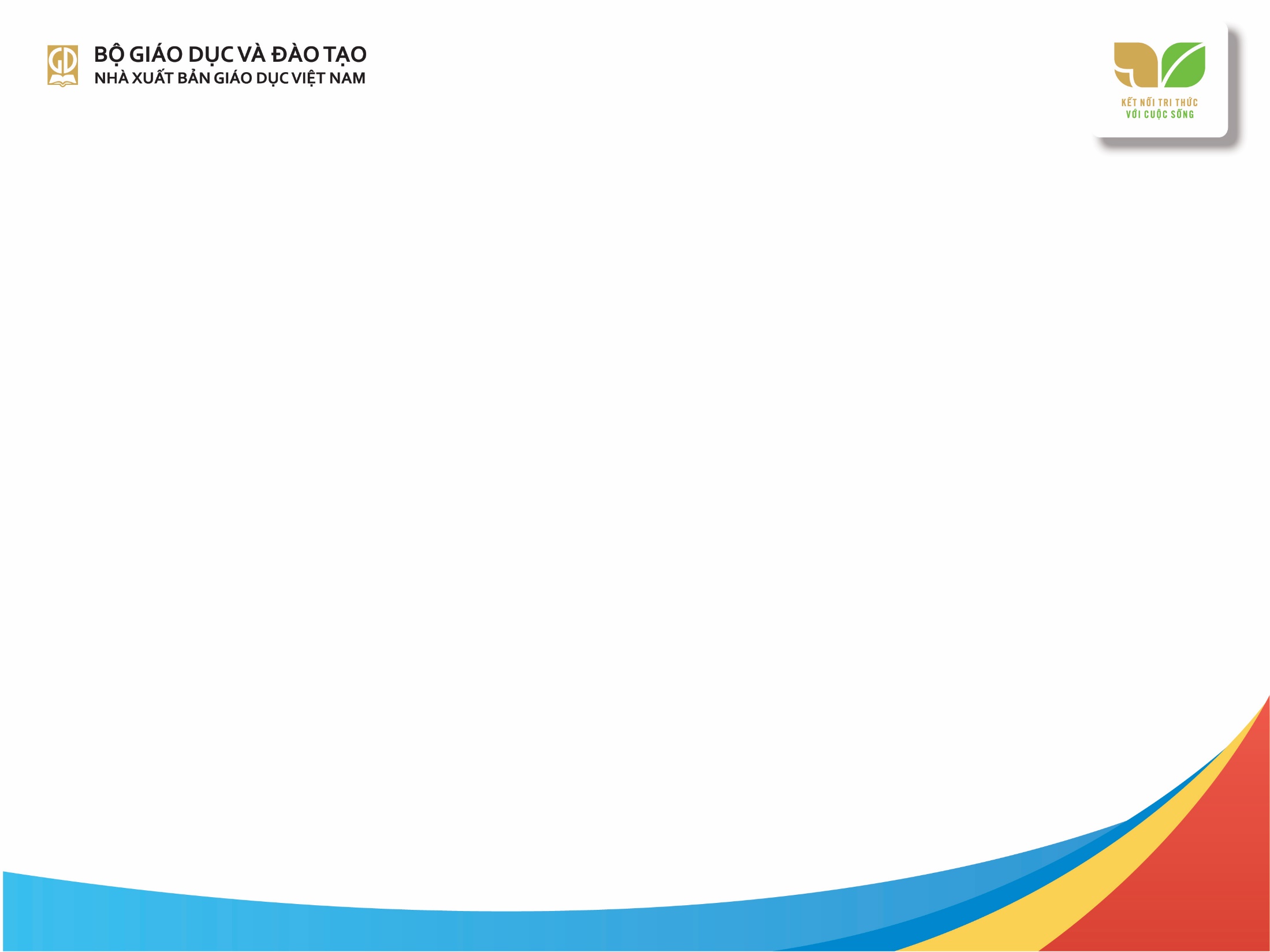 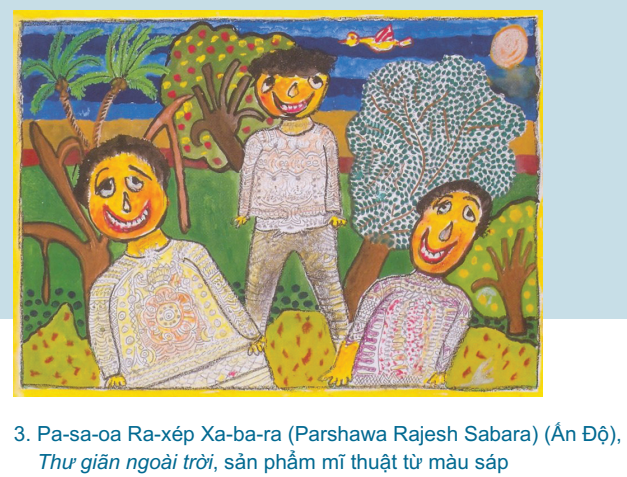 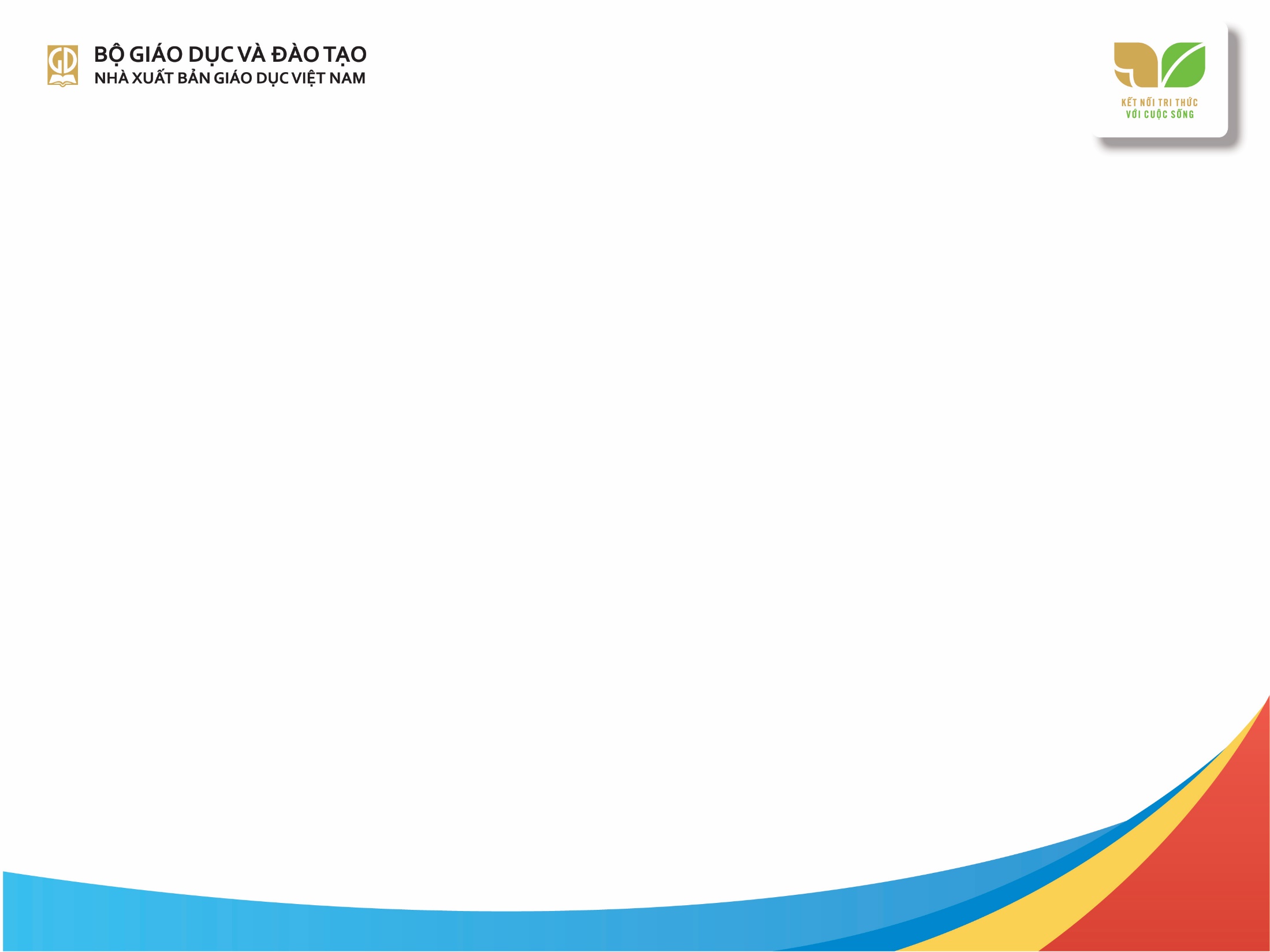 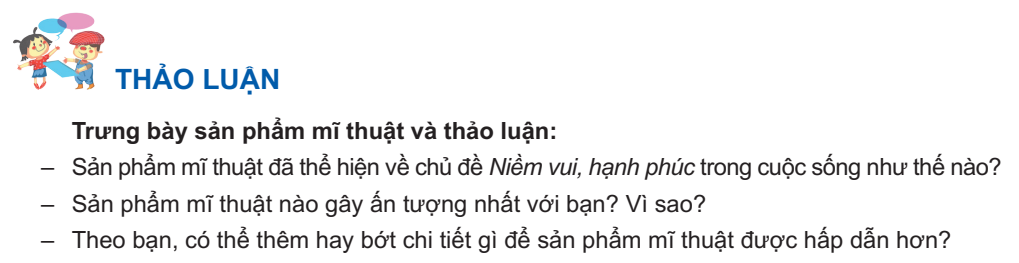 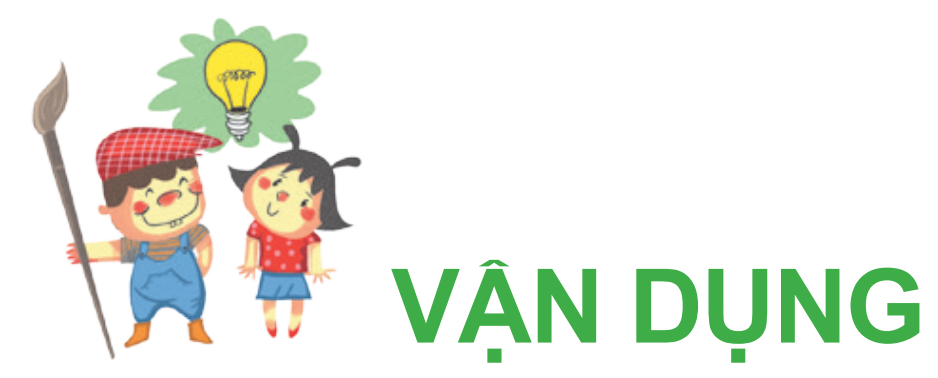 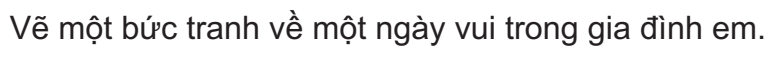 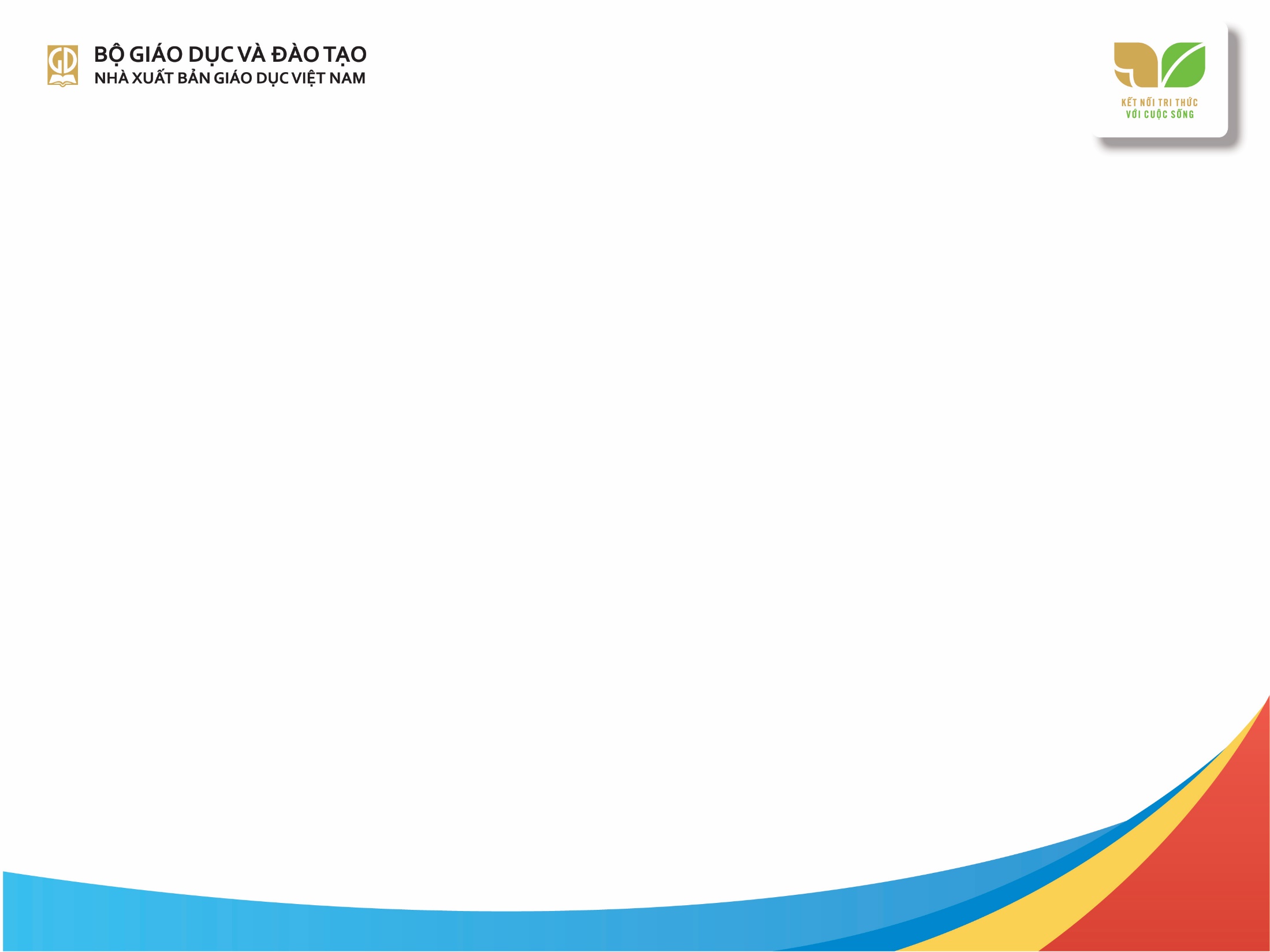 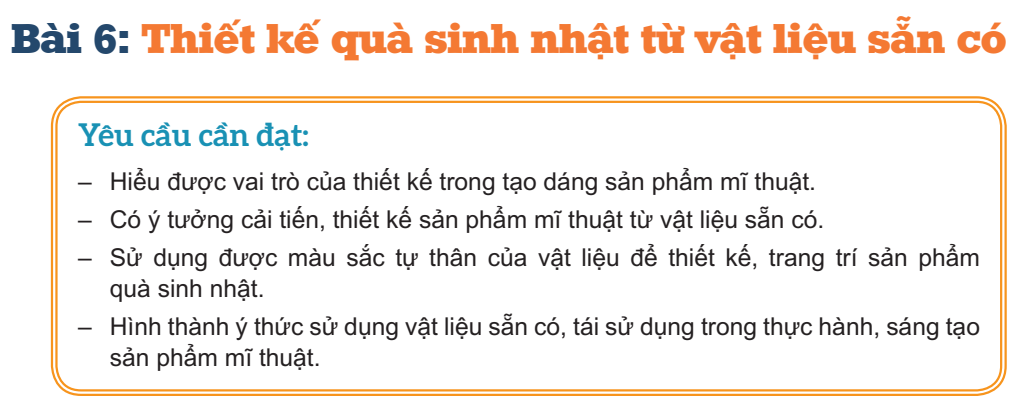 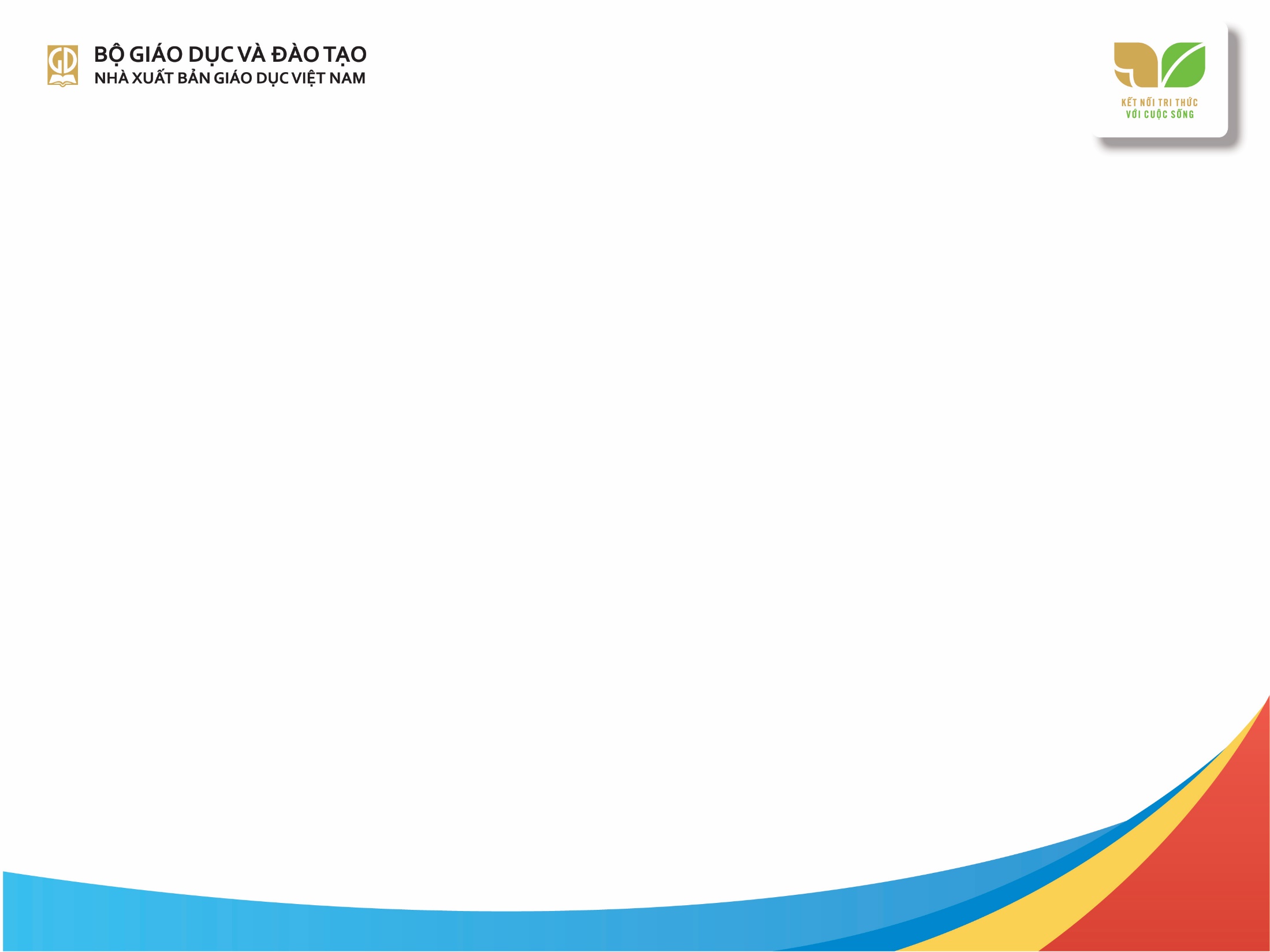 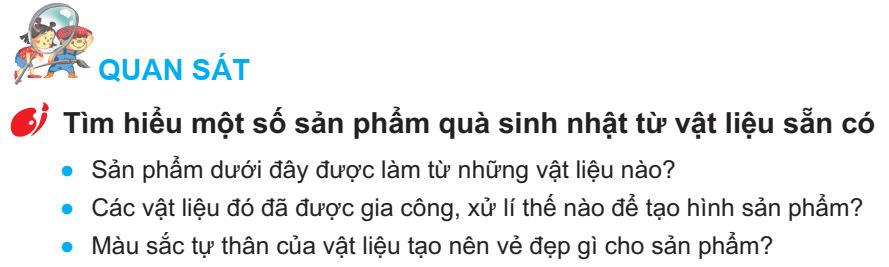 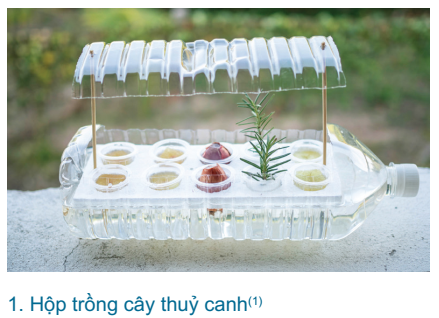 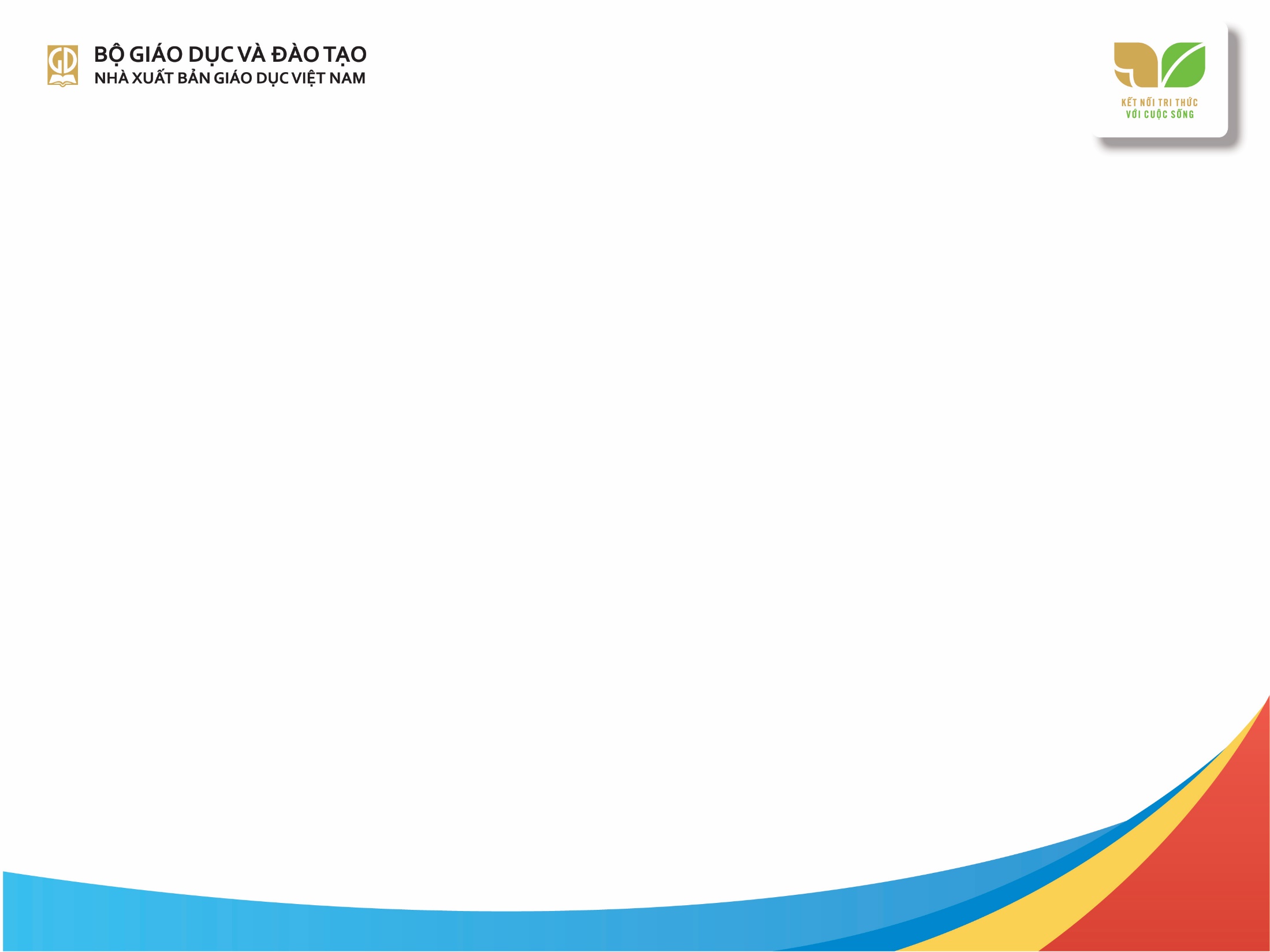 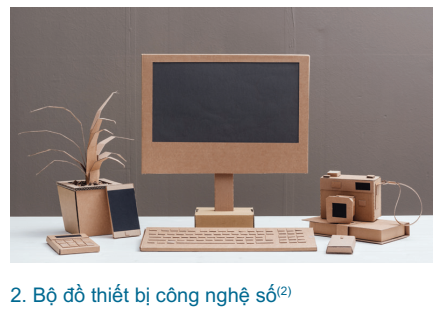 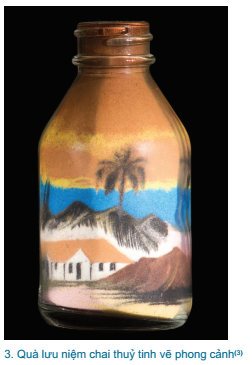 Những vật liệu sẵn có như hộp nhựa, bìa, chai thuỷ tinh,… sau khi xử lí được sử dụnglàm các sản phẩm mĩ thuật vừa mang vẻ đẹp từ hình dáng, màu sắc tự thân, vừa giúp cho việc gìn giữ môi trường xanh, sạch, đẹp.
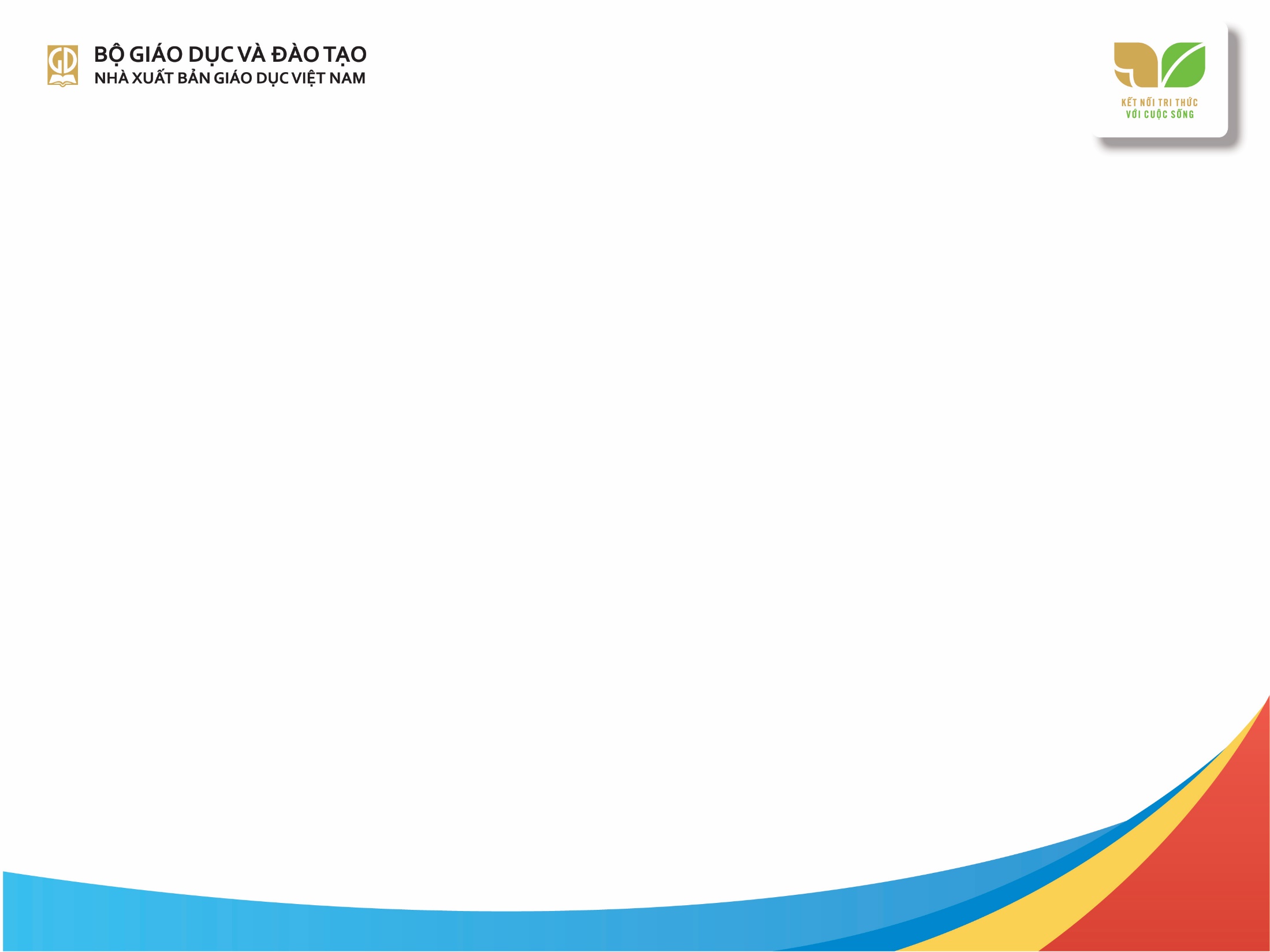 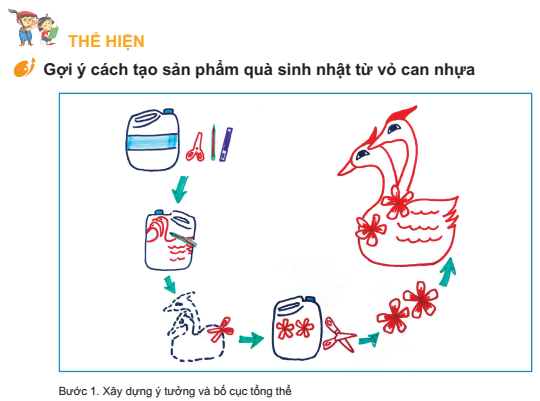 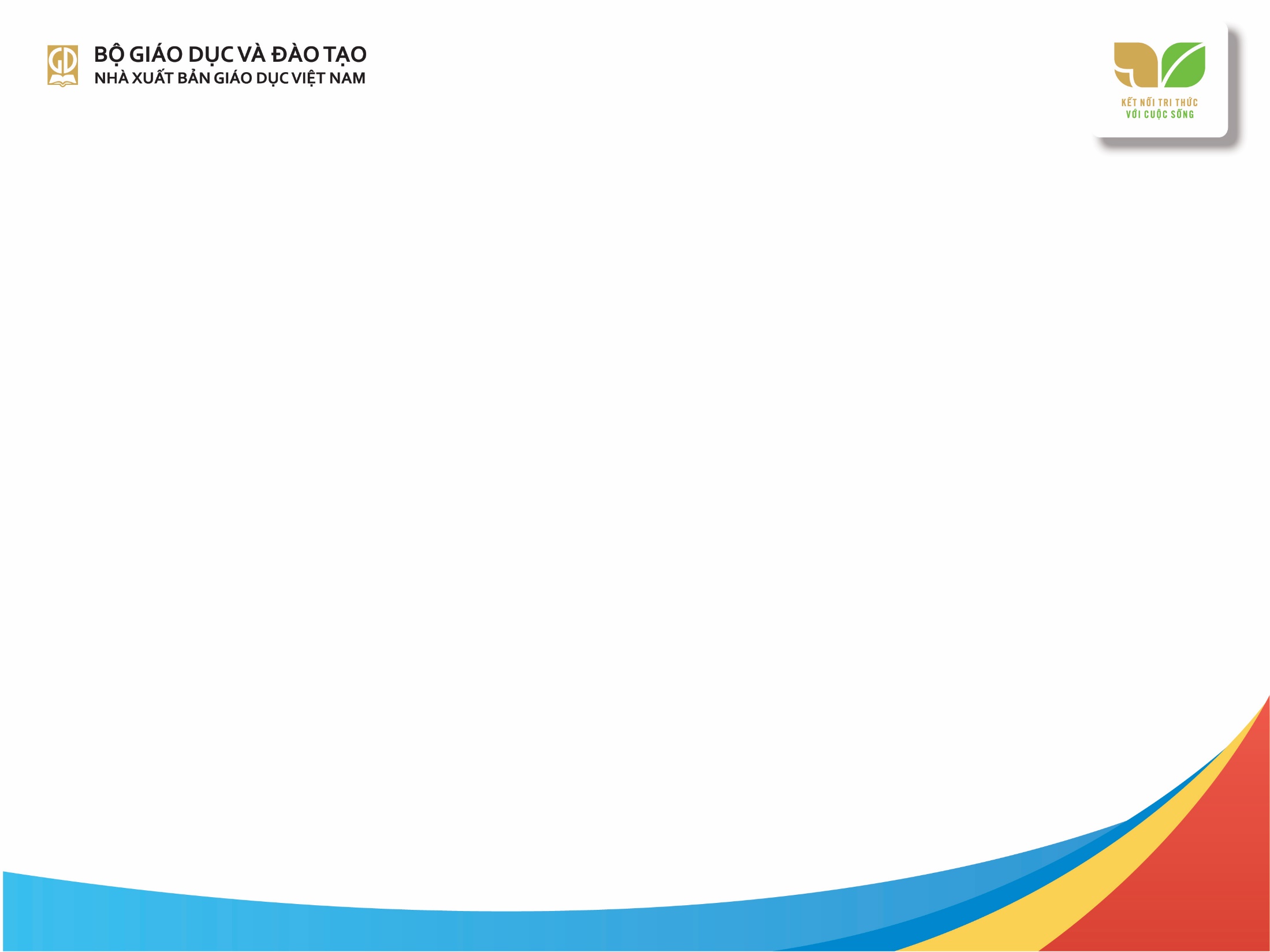 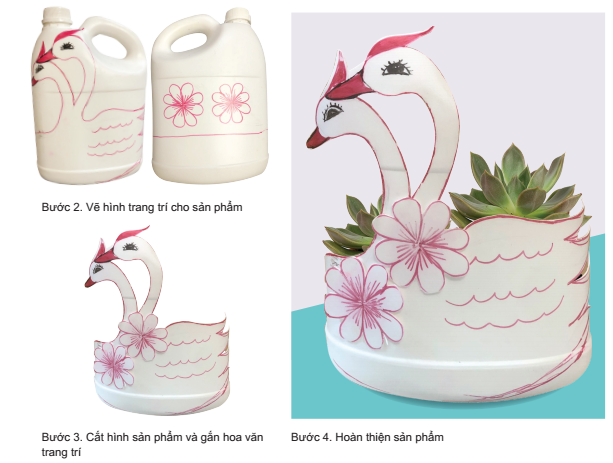 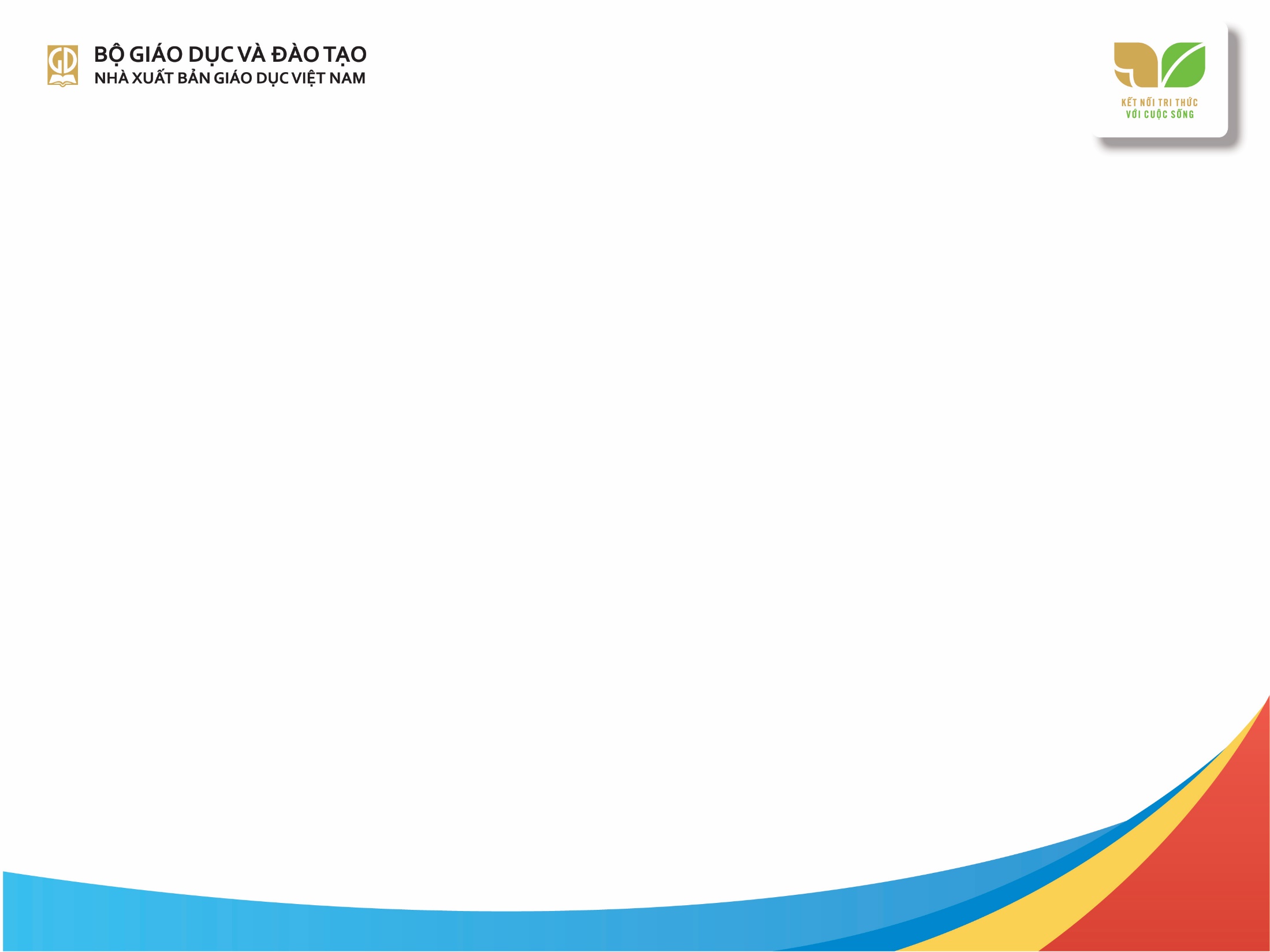 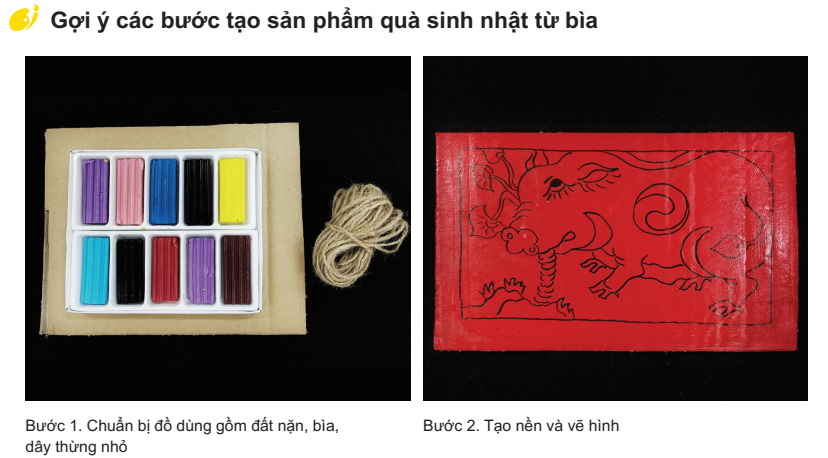 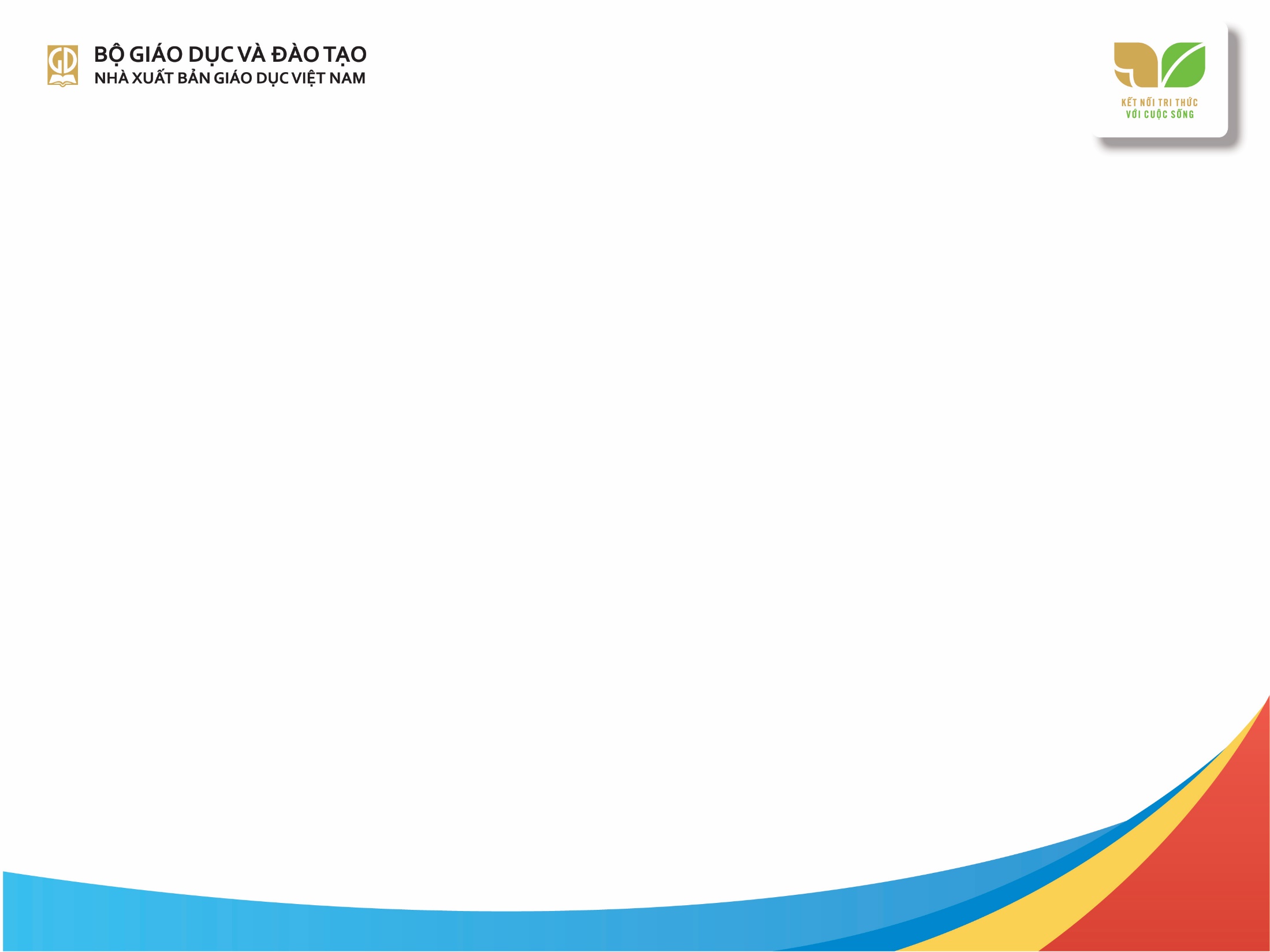 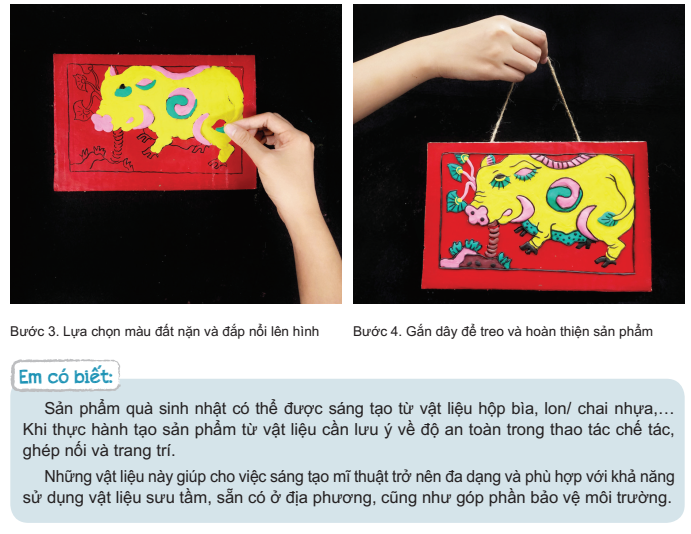 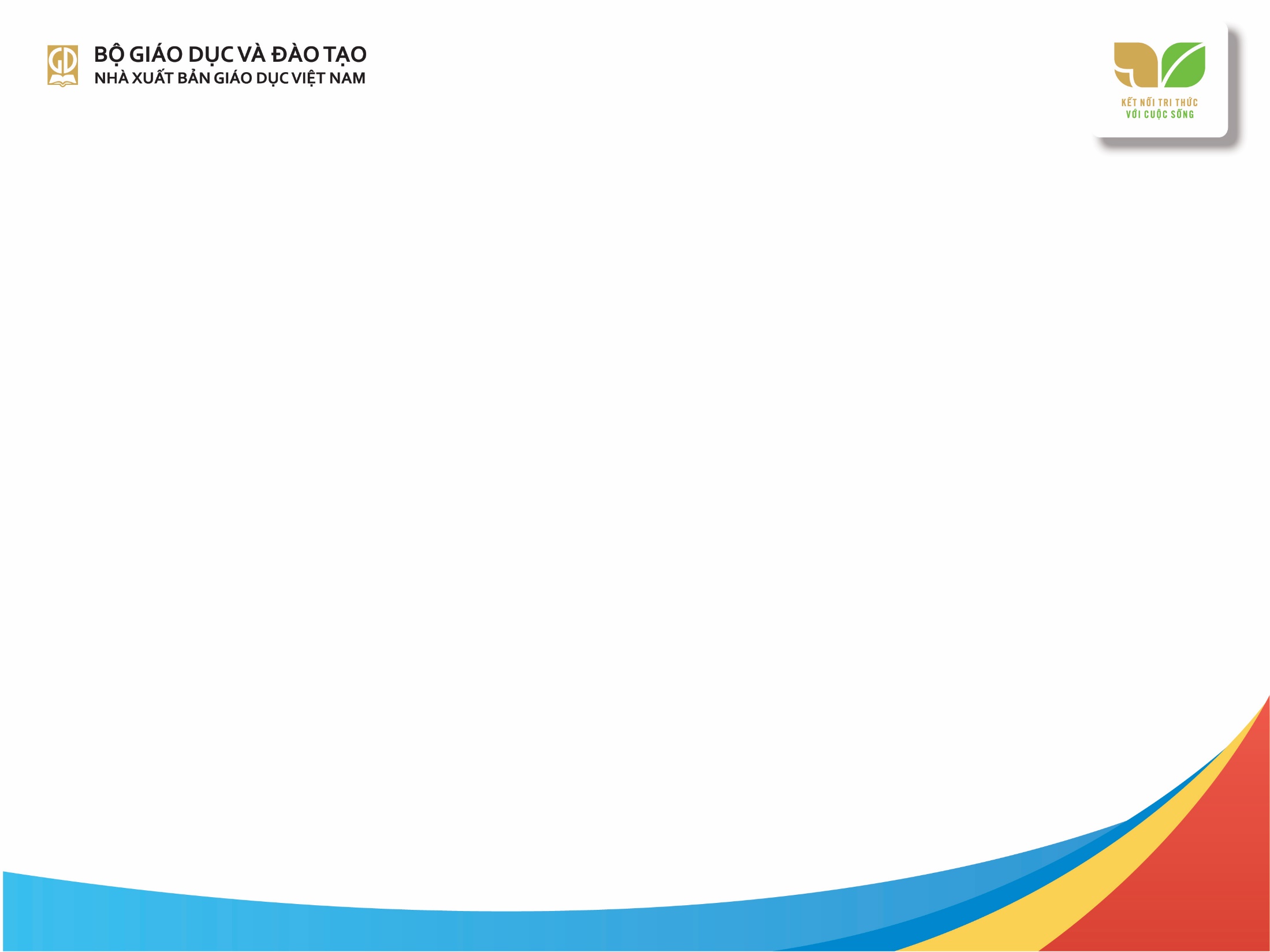 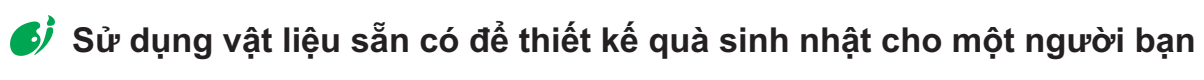 Phần tham khảo
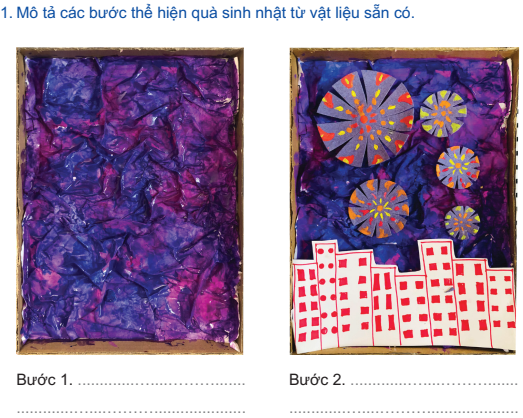 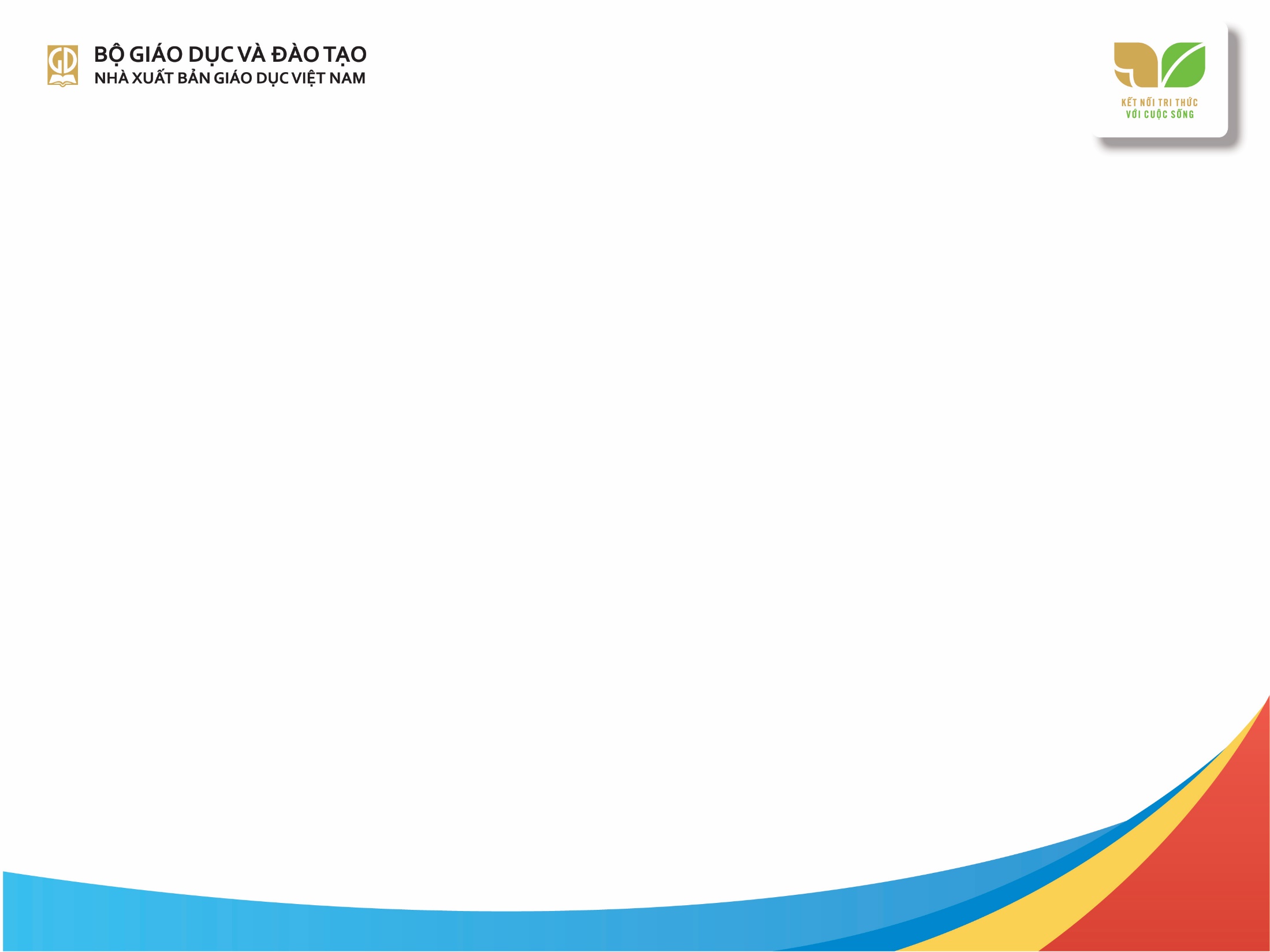 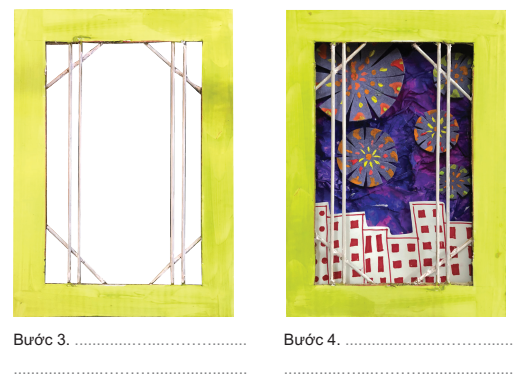 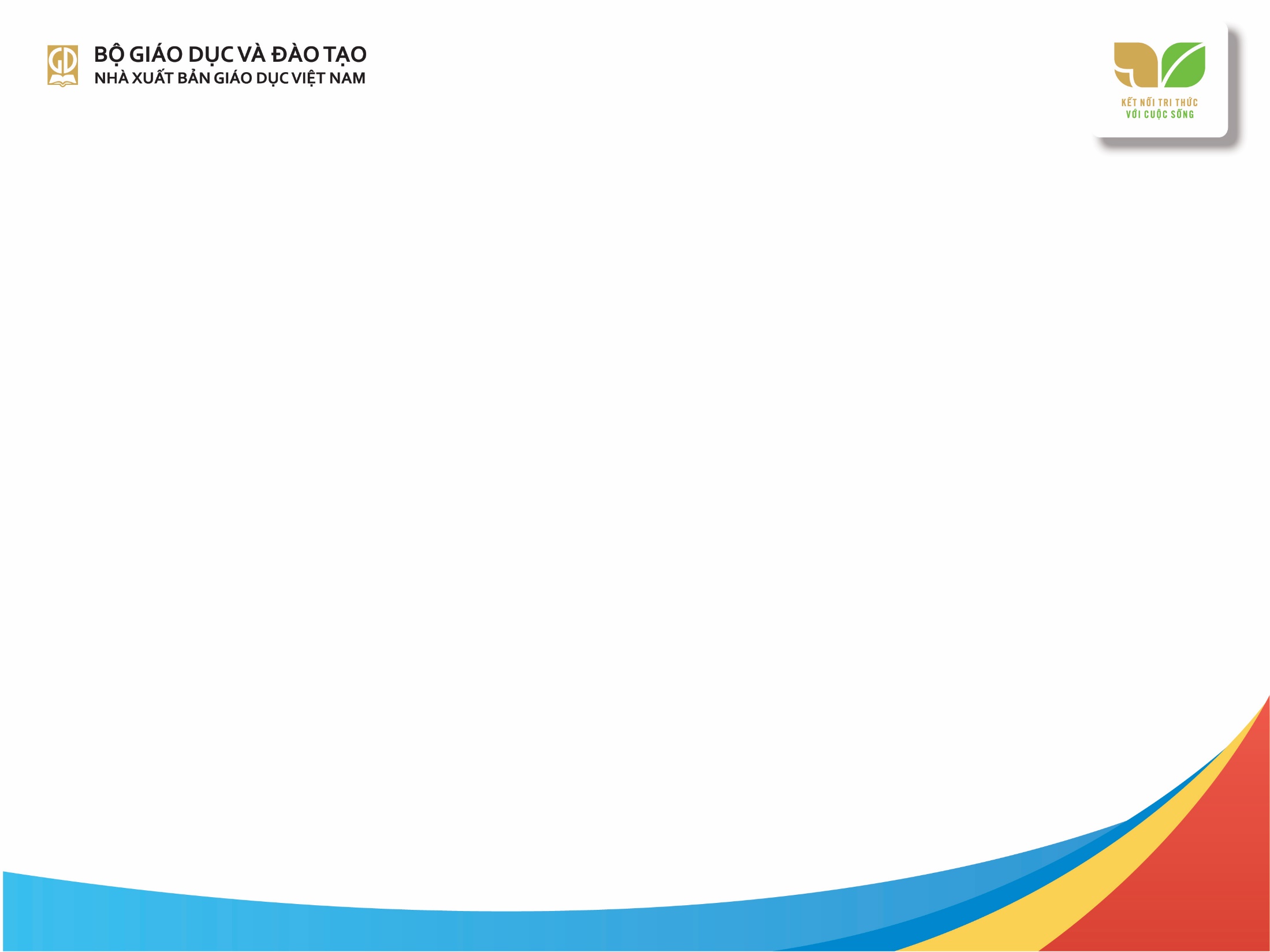 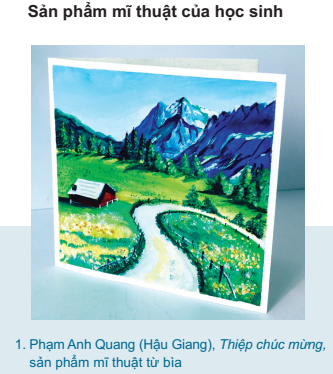 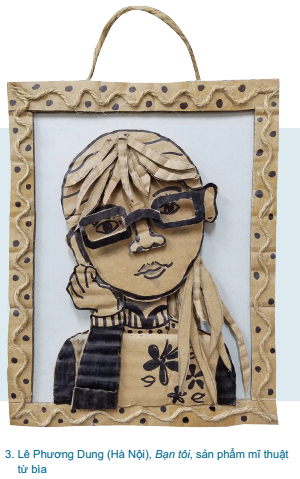 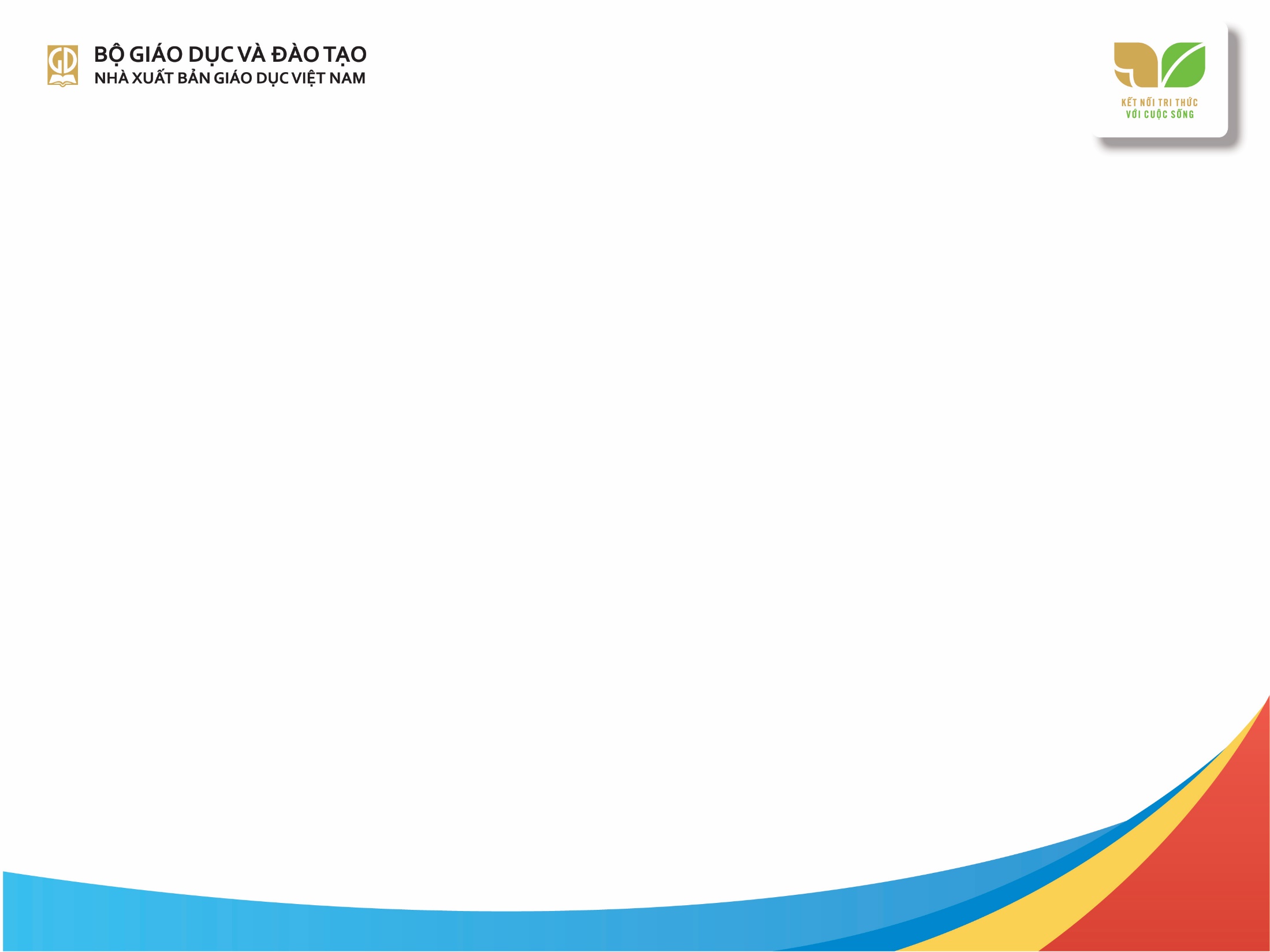 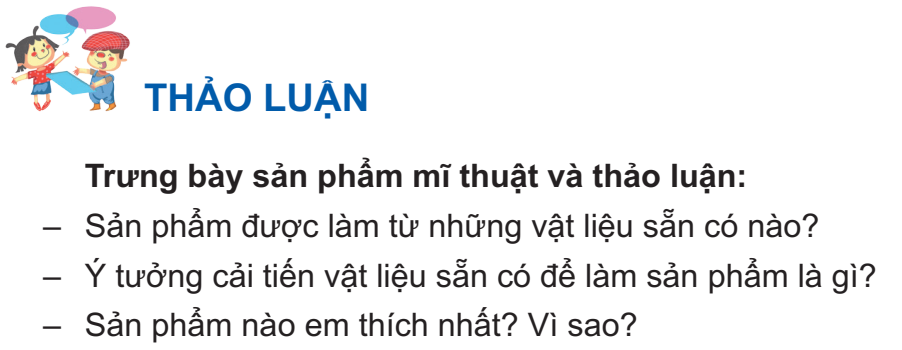 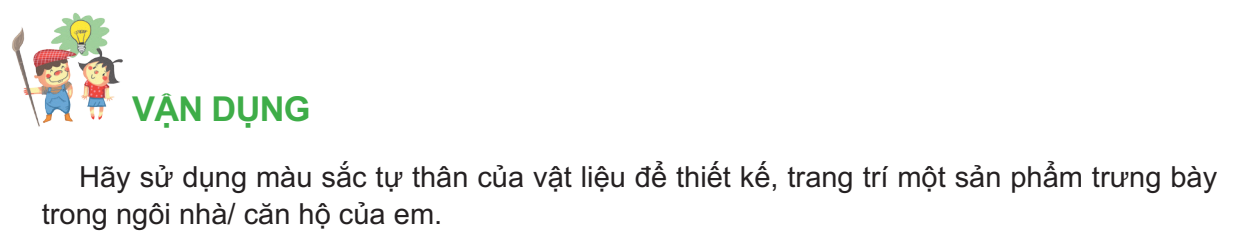